NRCDose3
Jon Napier, PhD
Health Physicist, CHP

PNNL-SA-204581
Topics
NRCDose3 Overview
Overview of Features
XOQDOQ Modeling and Use/Screens
GASPAR Modeling and Use/Screens
LADTAP Modeling and Use/Screens
NRCDose3 Code Planning Discussions
2
NRCDose3 Overview
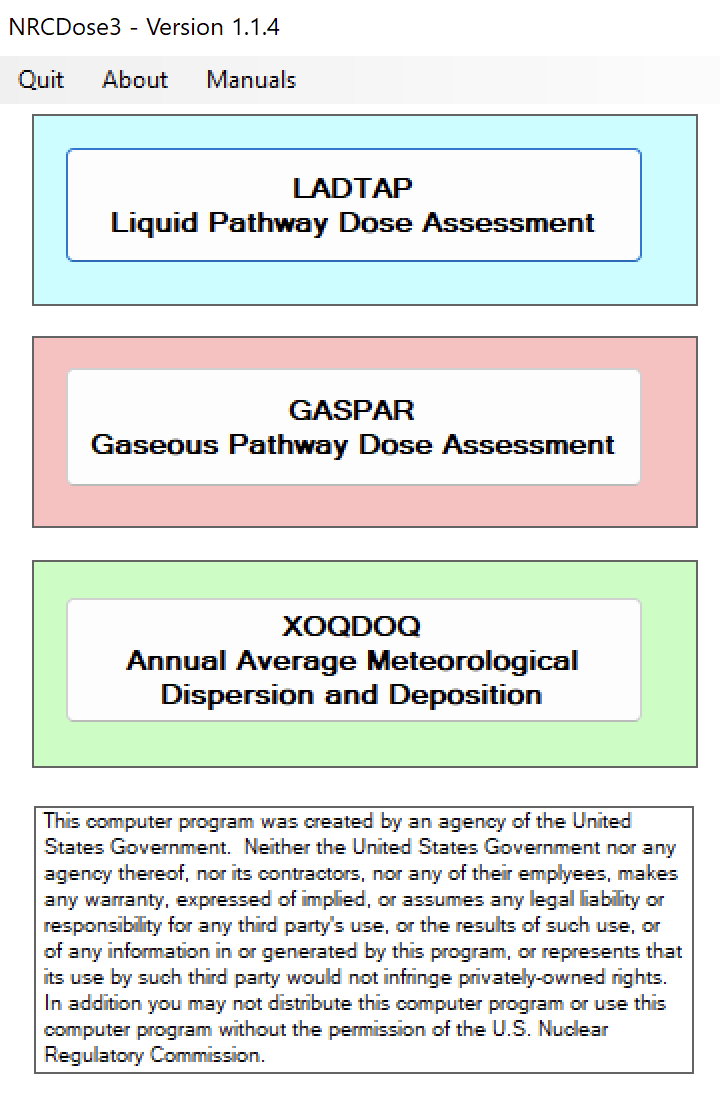 3
Purpose of Code
NRC Licensing Evaluation:
Exposure pathway dose modeling, primarily for reactors to demonstrate compliance with:
10 CFR Part 20
Appendix I to 10 CFR Part 50
40 CFR Part 190
With expanded source term applicable to other fuel cycle facilities
Not suitable for short term releases; accident dose assessment
4
NRC Guidance
NRC guidance on reactor effluent dose calculations is contained in: 
RG 1.109, Calculation of Annual Doses to Man from Routine Releases of Reactor Effluents for the Purpose of Evaluating Compliance with 10 CFR Part 50, Appendix I
RG 1.111, Methods of Estimating Atmospheric Transport and Dispersion of Gaseous Effluents in Routine Releases from Light Water Cooled Reactors
RG 1.113, Estimating Aquatic Dispersion of Effluents from Accidental and Routine Reactor Releases for the Purposes of Implementing Appendix I
5
FORTRAN Codes
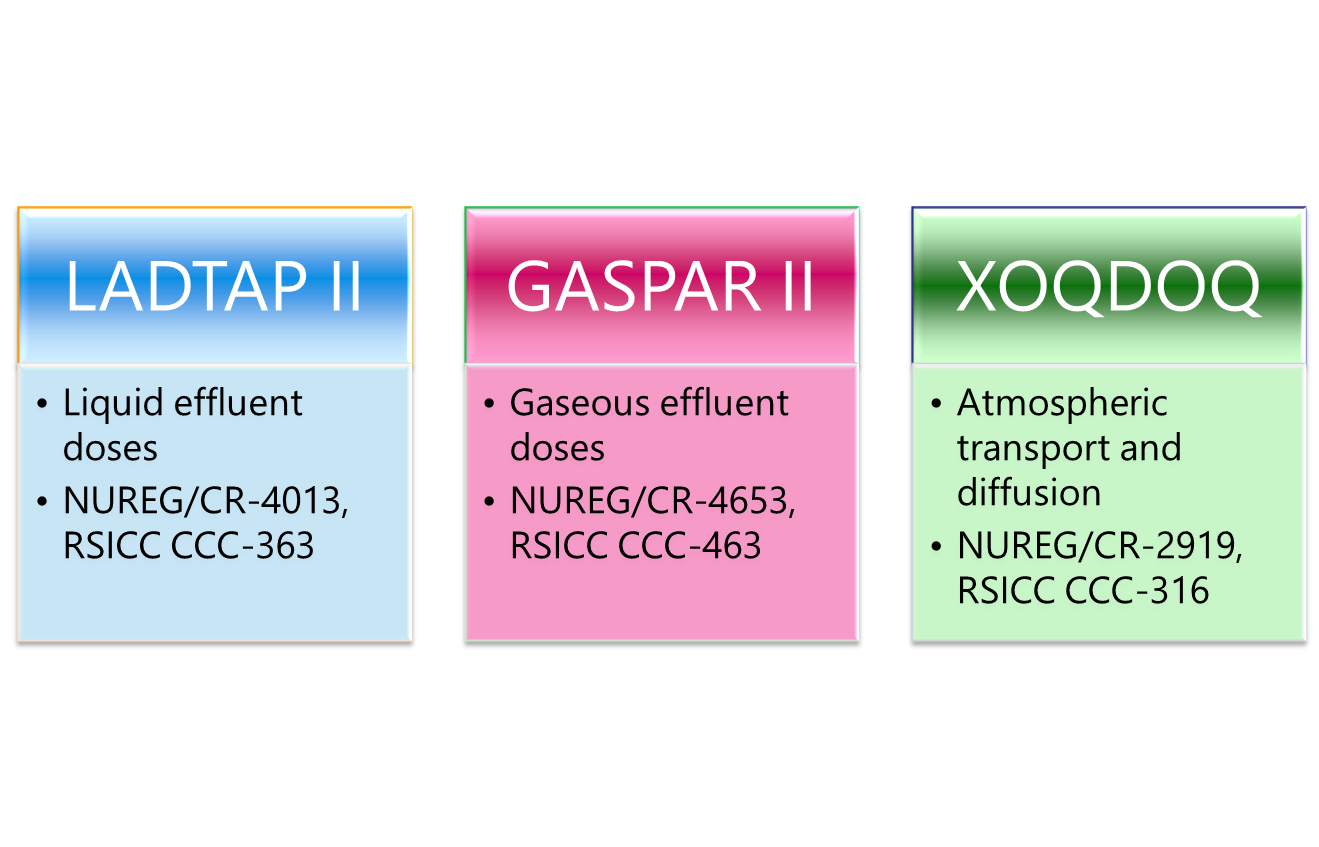 6
XOQDOQ
Evaluation of transport, diffusion, and deposition of airborne radiological effluents
Routine releases
Intermittent releases
Non-emergency
Calculates atmospheric dispersion factors (χ/Q) and deposition factors (D/Q)
Predefined segmented distances by compass sectors out to 50 miles
User defined points of interest
7
XOQDOQ
Straight-line trajectory Gaussian plume model. Considers:
Dry deposition
Radioactive decay
Plume recirculation (stagnation)
Calculates effective plume height
Physical release height
Aerodynamic downwash
Plume rise
Terrain features
8
GASPAR II
Estimates airborne effluent doses
Routine
Non-emergency
Individuals or populations
Requires:
Source term released (Ci/yr)
Atmospheric dispersion (XOQDOQ)
Demographics
9
GASPAR II
Internal Exposure Pathways 
Inhalation (of plume)
Ingestion of contaminated food
leafy vegetables
vegetables and grains
meat
milk
External Exposure Pathways
Plume
Ground Plane
10
LADTAP II
Estimates liquid effluent doses
Routine
Non-emergency
Individuals, populations or biota

Hydrologic model represents mixing in the effluent impoundment system and surface waters
11
LADTAP II
Internal Exposure Pathways:
Drinking water (freshwater site)
Fish
Invertebrates
Aquatic plants
Irrigated crops

External Exposure Pathways:
Shoreline
Boating
Swimming
12
GASPAR II and LADTAP II
ICRP-2 DCFs (1950s)

Four (4) Age Groups:
Infant
Child
Teen
Adults
Seven (7) Organs
Total Body
Bone
Liver
Thyroid
Kidneys
Lungs
GI-LLI
13
NRC and Industry End Uses
NRC licensing reviews
Design Certification, Combined License, and Early Site Permit Applications
License Amendment Requests 
NRC health physics reactor inspections
Independent assessment of potential doses from effluent releases
Independent assessment of ODCM dose conversion factors and effluent dose calculations
14
NRC and Industry End Uses
Calculate doses at locations of interest 
Evaluate Land Use Census
Public interest
Annual dose assessments
Actual receiving water body flows and dilutions
Meteorology with effluents for evaluated year
ODCM dose conversion factors
15
Why Update to NRCDose3
Updates the NRCDose 2.3.20 (CCC-684) code
Significant increase in flexibility and functionality
Need for a licensing tool to support reactor application submittals
Provides an acceptable method for evaluating exposure pathway doses from reactor effluents
Improves efficiency in reactor licensing process, and NRC safety and environmental reviews
16
Overview of Updates
Improved functionality
Updated Windows interface
Option to select ICRP-2, ICRP-30, or ICRP-72 Dose Conversion Factors (DCFs)
Age range
Organs
Expanded license application ready reports
User-modifiable parameter values
Bioaccumulation factors
Consumption rates
Usage factors
Other parameters
Previous versions of NRCDose (and FORTRAN codes) did not allow for edits to parameters
17
Updates – DCFs
Expanded ICRP-2 DCFs
ICRP-30 DCFs
ICRP-72 DCFs
Ingestion DCFs: Gastrointestinal Absorption Fractions (f1)
Inhalation DCFs: Lung Clearance Classes for Chemical Compounds
ICRP-30: D/W/Y
ICRP-72: F/M/S
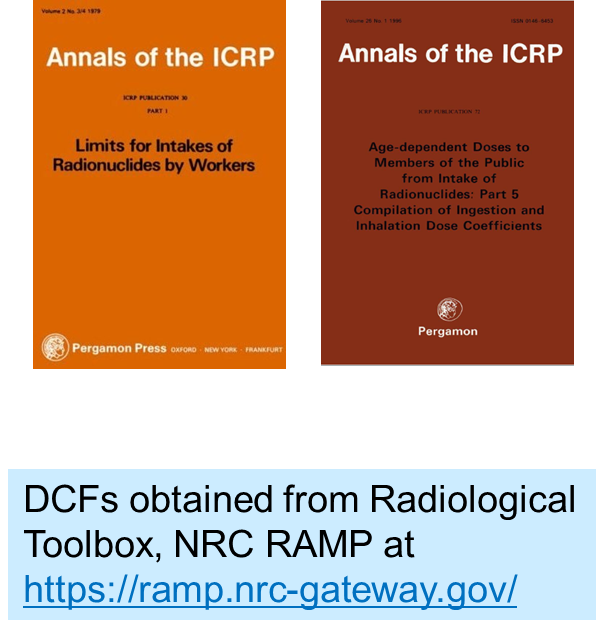 18
Updates – Biota Dose
Biota dose added to GASPAR and expanded in LADTAP
Biota dose calculated at all user defined special location (GASPAR)
Biota dose based on species mass, effective radius, primary food eaten (produce or meat) and consumption rate
GASPAR
Same as LADTAP plus
Cow (herbivore)
Fox (carnivore)
User defined
LADTAP
Algae
Muskrat
Racoon
Duck
Heron
User defined
19
Documentation and Release
NRCDose3 Quick Start Guide
How to install, run, and view output 
DRAFT NUREG on NRCDose3 Code: User Guide and Technical Manual
Technical basis
Distribution by NRC RAMP
20
Overview of Features and Enhancements
21
Installation and Operation
Double-click NRCDose3_v114_Setup.exe
Follow prompts
NRCDose3 will install in C:\directory (unless changed by the user)
22
Installation and Operation
23
File Structure
When a code is opened, it will be loaded with the last case file from the database
When first opened, an example case file will be pre-loaded
If a different case is desired, select File->Open LN3 File from the menu to load a saved case
Or “Open GN3 File” or “Open XN3 File” as applicable
When saving a case, it will be saved to the database as well as a case file (.xn3, .gn3, .ln3 file type, as applicable)
24
Hard-Coded Parameters
Previous versions of codes had many hard-coded parameters that are now user-editable
Editing may be appropriate for site-specific conditions
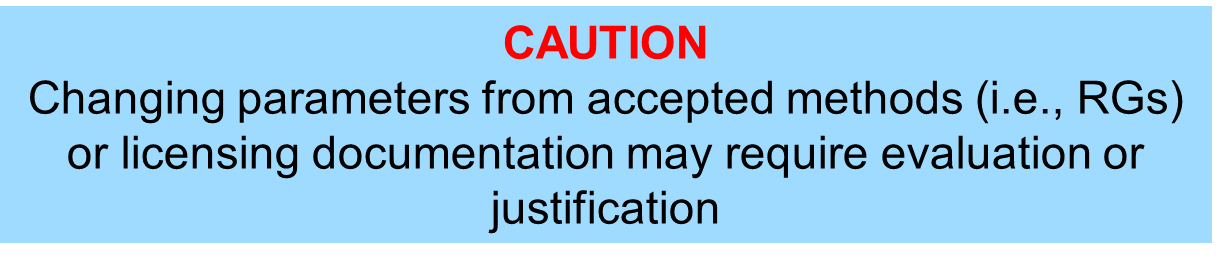 25
XOQDOQ Expanded Editable Parameters
Building wake constant
Though not recommended without a sound technical bases
Essentially all other key modeling parameters (input values to the meteorological model) were already user defined or user controlled
26
LADTAP Expanded Editable Parameters
Population age group fractions
Food and water consumption rates
Bioaccumulation and transfer factors
Various environmental exposure times and vegetable production and storage times
27
GASPAR Expanded Editable Parameters
Population age group fractions
Human consumption and inhalation rates
Bioaccumulation factors
Various environmental times, vegetable production, and storage times
Meat and milk animal consumption rates
28
Dose Conversion Factors
Expanded ICRP-2 DCFs from:
RG 1.109, Revision 1, Calculation of Annual Doses to Man From Routine Releases of Reactor Effluents for the Purpose of Evaluating Compliance with 10 CFR Part 50, Appendix I (October 1977)
NUREG-0172, Age Specific Radiation Dose Commitment Factors for One-Year Chronic Intake (November 1977)
NUREG-0172, Errata (August 1983)
NUREG/CR-2384, Age Specific Inhalation Radiation Dose Commitment Factors for Selected Radionuclides (August 1982)
EMP-155, Review and Expansion of USNRC Regulatory Guide 1.109 Models for Computing Dose Conversion Factors (February 1983)
29
DCFs
Some radionuclides in those sources were not included in LADTAP II/GASPAR II
NRCDose3 includes 
203 radionuclides
ICRP-2 DCFs for ALL radionuclides
ICRP-30 DCFs for ALL radionuclides 
ICRP-60/72 DCFs for ALL radionuclides
30
Additional Radionuclides
31
DCFs
NRCDose3 allows only one chemical form, inhalation class or ingestion class for each radionuclide
Multiple ingestion DCFs based on f1 value
Multiple inhalation DCFs based on inhalation class
D/W/Y for ICRP-30
F/M/S for ICRP-72
Nuclear power plant effluents are assumed to be oxides; other fuel cycle facilities may have different states
32
Age and Organs
ICRP-30
Adult Only
Occupational DCFs


ICRP-72
Adult
15 year old
10 year old
5 year old
1 year old
Newborn

ICRP-30
24 Organs, including remainder



ICRP-72
27 Organs, including remainder
Colon, ETA, skin(ext)
33
XOQDOQ Modeling and Use
34
XOQDOQ – Atmospheric Transport and Dispersion
Implements the straight-line Gaussian modeling of RG 1.111 
Calculates ground-level concentrations 
Accounts release points characteristics (height, plume rise)
Additional plume dispersion due to building wakes
Plume depletion via dry deposition and radioactive decay
35
XOQDOQ – Atmospheric Transport and Dispersion
Annual average relative dispersion (χ/Q) and deposition (D/Q) values at user specified locations (MEI doses) and standard radial distances and segments (population doses) for routine releases
Intermittent releases (e.g., containment purge, waste gas tank)  
Elevated, ground level, or mixed mode releases
Meteorological modeling considerations: building wake effects, plume depletion (dry deposition), and radioactive decay
36
XOQDOQ – Atmospheric Transport and Dispersion
Wind direction in 16 compass directions (22.5 sectors), 14 wind speed classes, and 7 atmospheric stability classes (A-G)
Three different dispersion χ/Q values; one deposition D/Q value
Undecayed, Undepleted χ/Q 
Decayed, Undepleted χ/Q (2.26-day half-life)
Decayed, Depleted χ/Q (8-day half-life)
Deposition D/Q (2.26-day and 8-day half-lives)
Output used as meteorological data input to GASPAR
37
Basic Meteorology Dispersion – χ/Q
38
Basic Meteorology Dispersion – χ/Q
39
Gaussian Model – Sector Average
Dividing the area surrounding a point source into 16 segments gives 360°/16 = 22.5° per segment
For averaging condition (over time), the plume is assumed to meander, spreading uniformly over the 22.5° sector
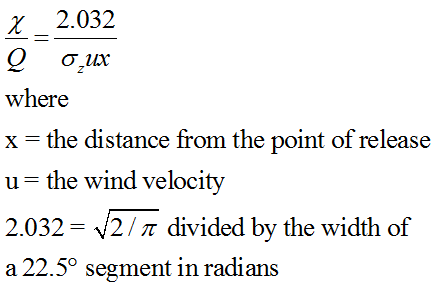 40
Starting and Running XOQDOQ
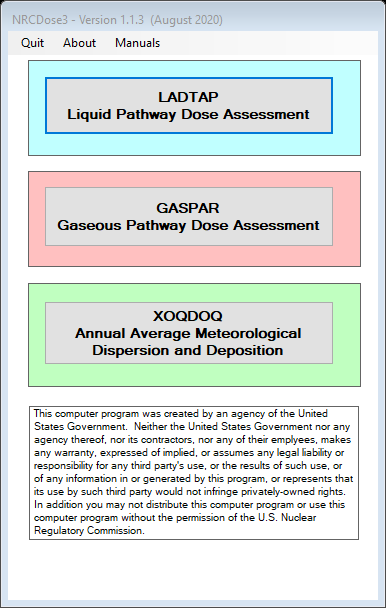 Double click “XOQDOQ”
41
XOQDOQ – Atmospheric Transport and Dispersion
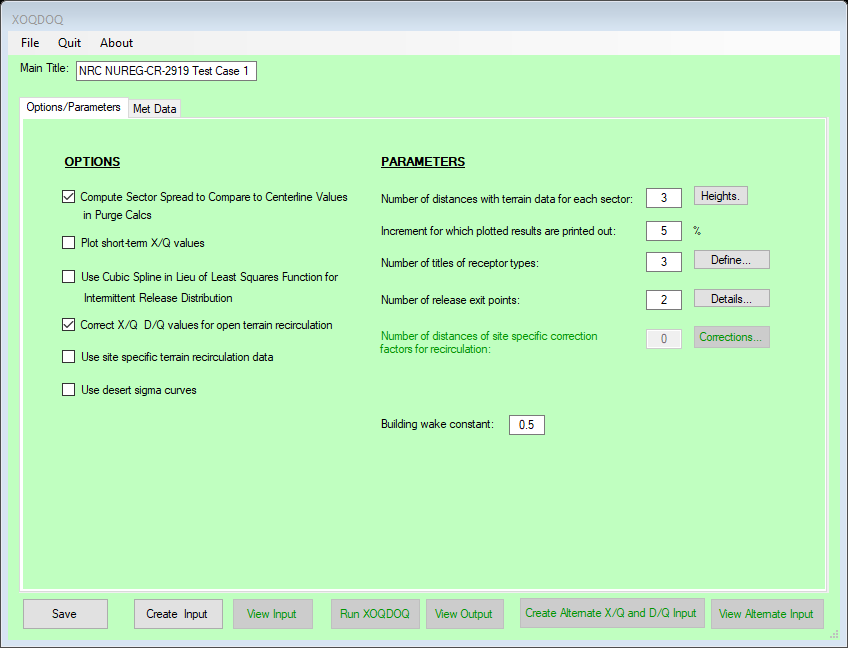 XOQDOQ Module Main Screen opens with case data that is saved in the database
Contains three main functional areas:
toolbar and initial setup area, 
data input tabs 
code execution and reports
42
XOQDOQ – File Management
New ─ New XOQDOQ case.  Clears the databases.
Open XN3 File ─ open an existing “*.XN3” file previously created with NRCDose3
Open Legacy Input File ─ Opens Windows Explorer; navigate to “*.dat” file  
Uses a file created with the original XOQDOQ  
“Create input” not needed; select run XOQDOQ. Input screens and options cannot be used
43
XOQDOQ – File Management
Save to Database ─ Choose this option to save current case to the database.  When XOQDOQ is opened with “Current Project” selected, the information in the database, as last saved before exiting, initially populates all XOQDOQ screens and windows.
Save to XN3 File ─ Choose this option to save the completed case to a “*.XN3” file
Delete ─ Choose this option to open an explorer window that will allow the user to delete any previously saved “*.XN3” files
44
XOQDOQ Main Screen – Options
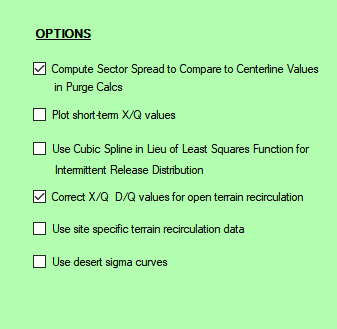 Various options 
Purge calc (short term releases) printout compares sector spread to centerline values
Printout plot of short-term X/Q values (not very useful)
Open terrain recirculation: correction is applied uniformly to all directional sectors out to 10 km (NUREG/CR-2919, Figure 3.2)
Use site-specific terrain recirc values (user input under Parameters)
Desert sigma curves (specialized dispersion values developed for desert environment)
45
XOQDOQ Options/Parameters
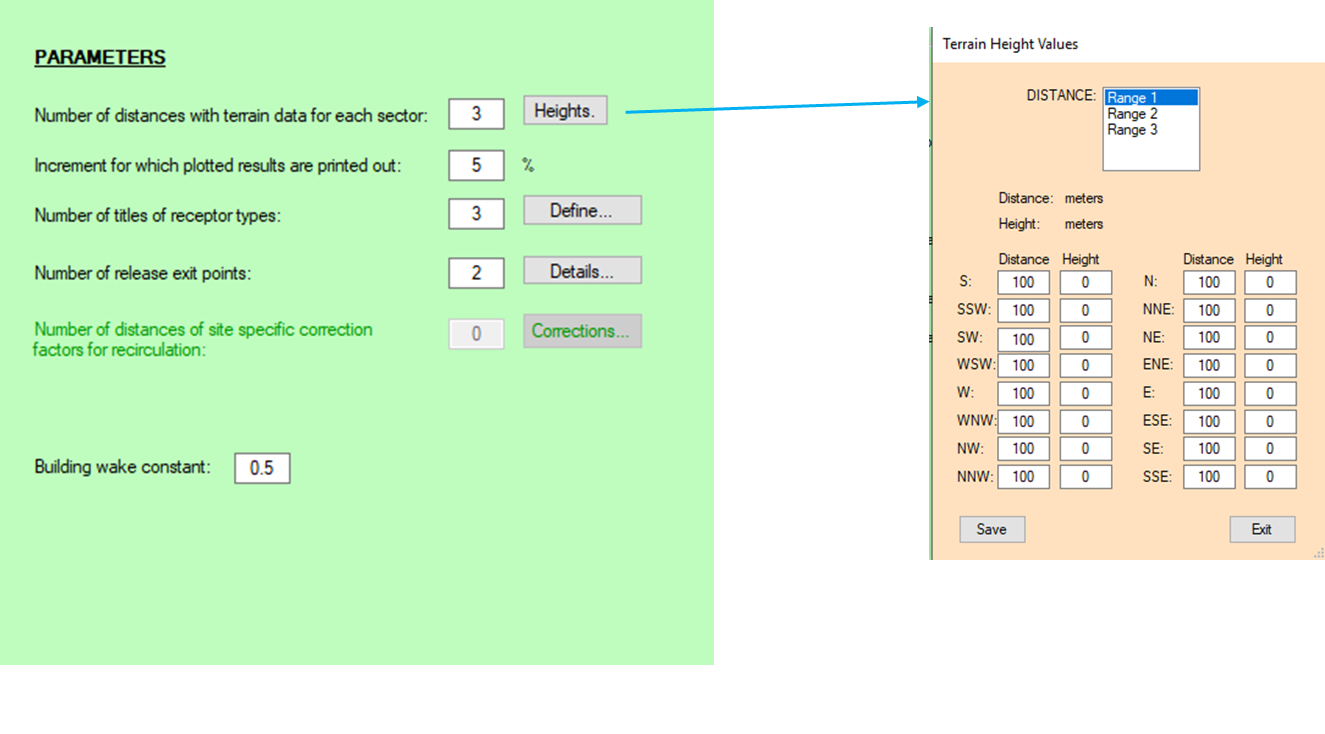 46
XOQDOQ Main Screen - Parameters
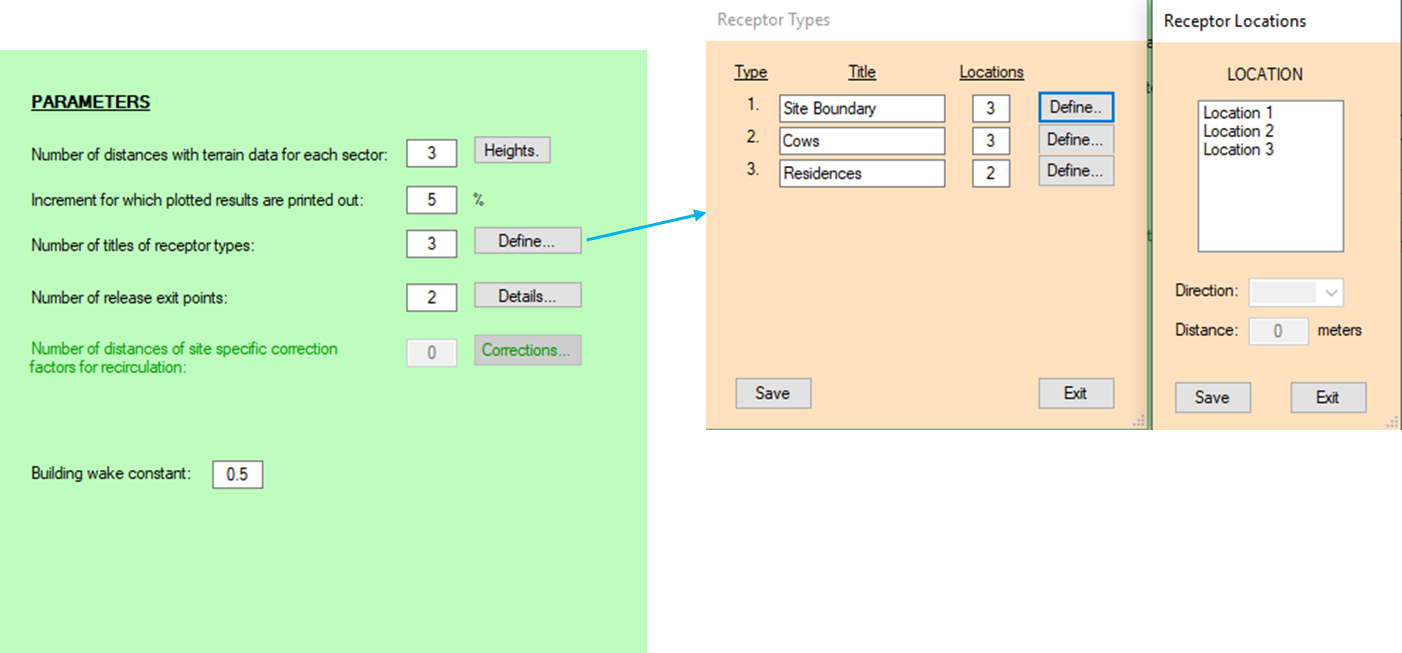 47
XOQDOQ Main Screen - Parameters
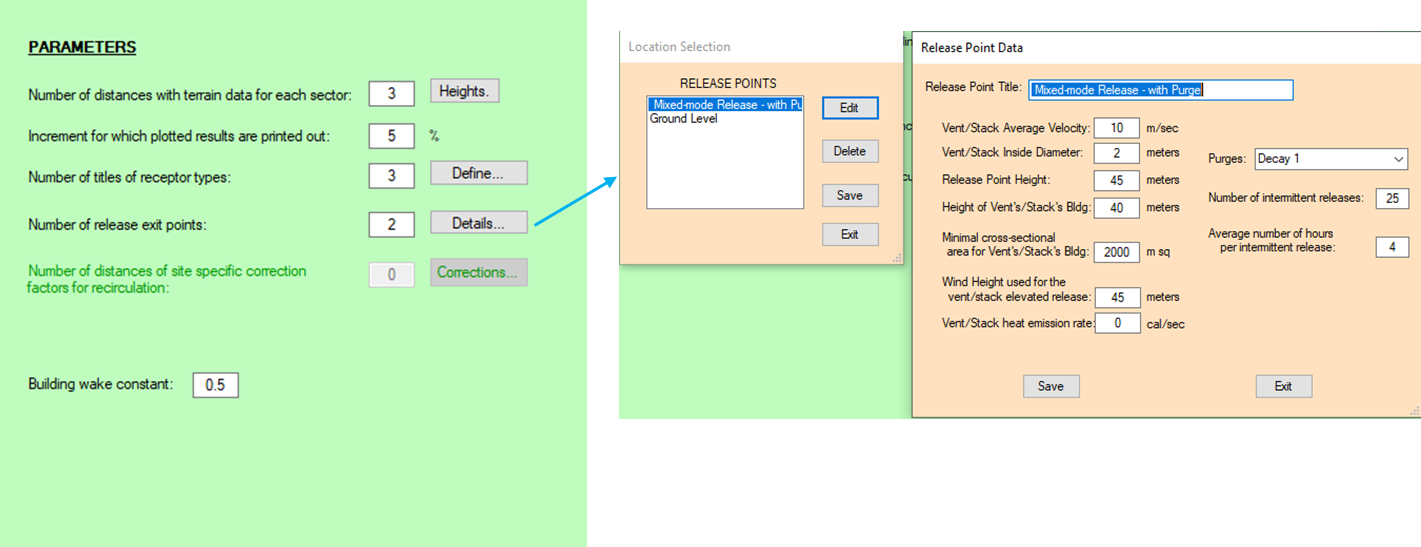 48
Met Data Input
Calms
Met data: hours or % frequency
Height of measurement
Plant grade
Half-lives (do not change)
Inputting joint frequency distribution (JFDs)
Line-by-line entering for each Stability Class
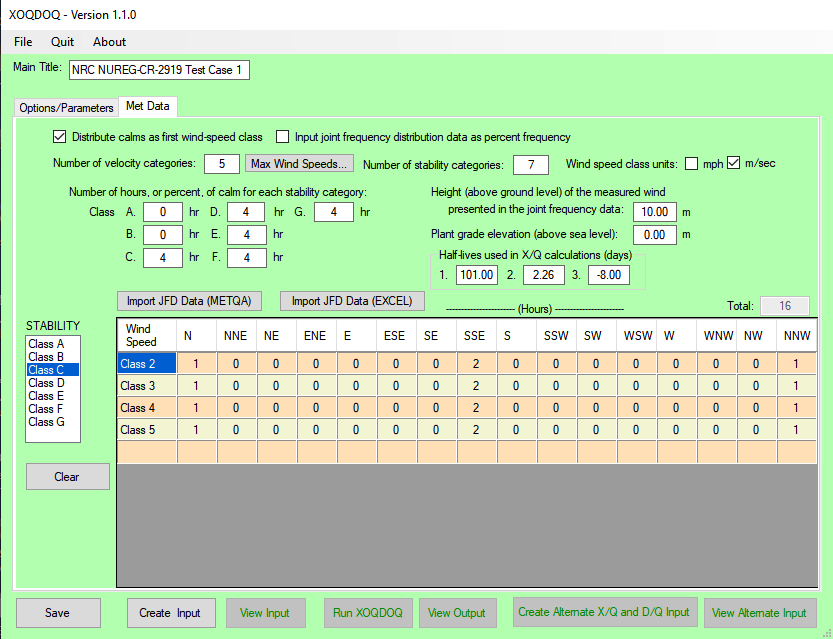 49
Windspeed Input
Enter the “Number of velocity categories” (maximum 13), and then select “Max Wind Speeds…” to enter the maximum wind speed of each category
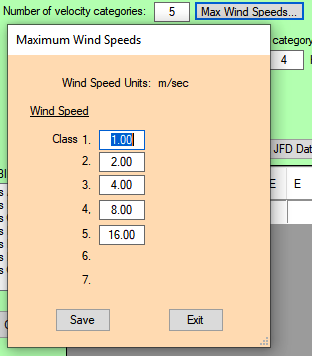 50
Import Met Data
Met data (JFD) can be imported using 2 standard file formats
MetQA: file format generated by an internal (NRC) application MetQA (Version 2.0), which represents the NRC staff’s implementation of NUREG-0917
EXCEL: specific data array by wind direction, wind speed range, and atmospheric stability classes ranging, in sequence, from extremely unstable (Class A) thru extremely stable (Class G)
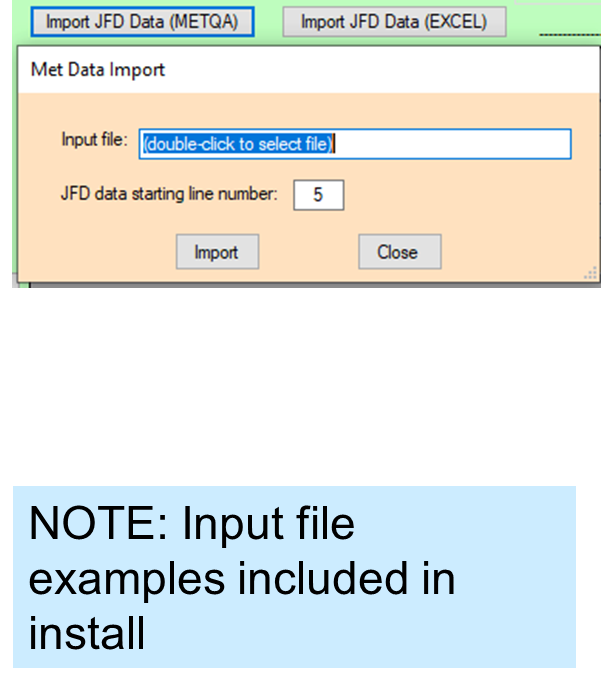 51
Import Met Data – Example File Format
52
XOQDOQ – Save, Create Input, Run
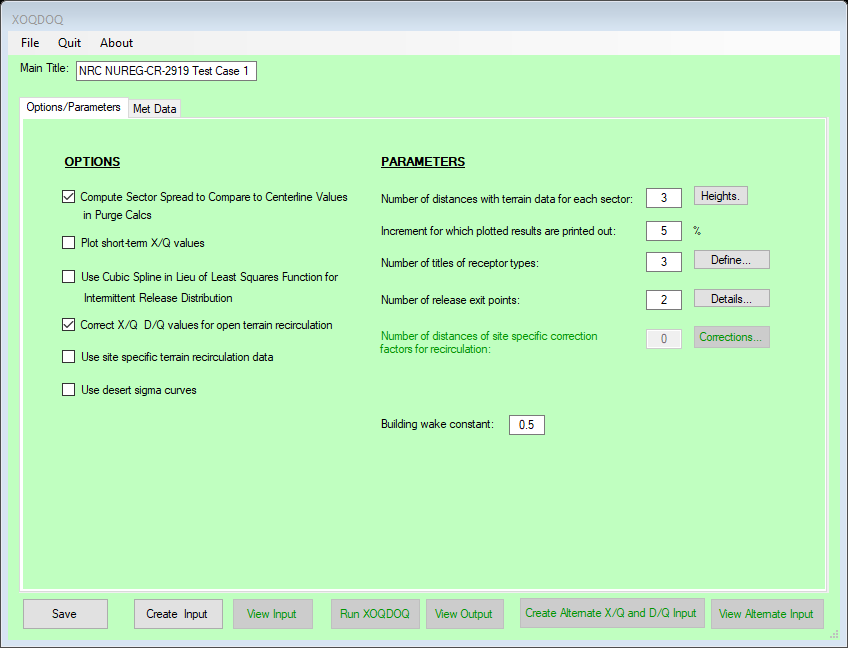 Save to save the dataset to any file name as being used.
Create Input to create the dataset in the format required by the FORTRAN code
View Input to view created input file
Run XOQDOQ
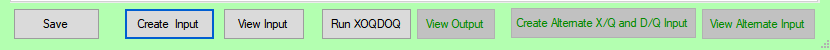 53
View Input
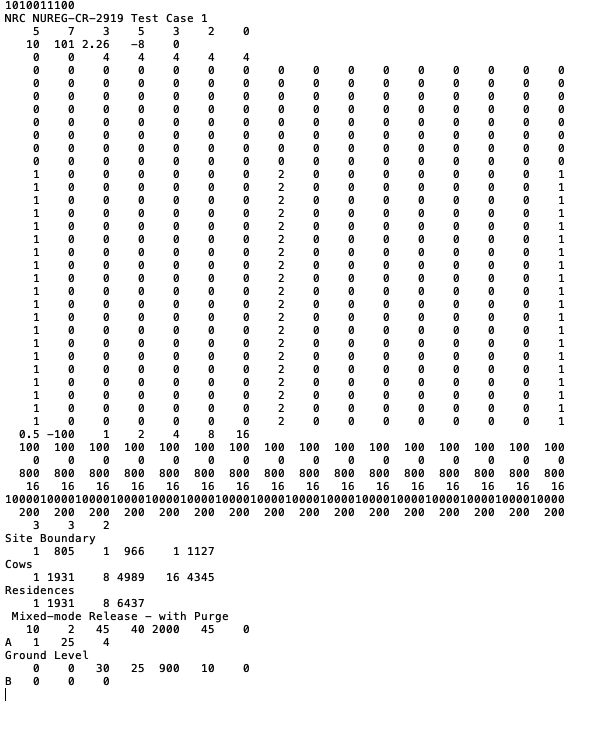 Shows the input deck as used by the FORTRAN code
Follows the card format as described in NUREG/CR-2919
54
Windspeed Input
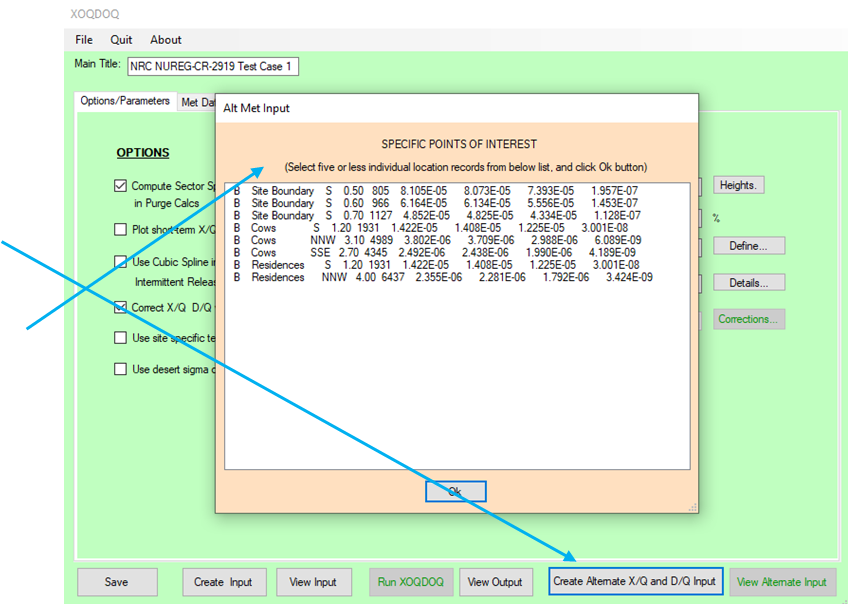 A meteorological dataset suitable for import by GASPAR can be created
Select Create Alternate X/Q and D/Q Input
Pop-up screen to select up to 5 locations
An input file will be created internal which may be referenced during the GASPAR run
Only applicable to XOQDOQ for single release point runs
55
GASPAR Modeling and Use
56
GASPAR
Performs dose assessments for gaseous radioactive effluents released into the atmosphere
Implements dose assessment methods described in RG 1.109
Calculates the radiation dose to individuals, population groups, and biota from:
inhalation of contaminated air, 
direct exposure from contaminated ground, and 
consumption of contaminated foods
Basic calculation methods are described in NUREG/CR-4653
57
GASPAR
Calculated doses support
NEPA evaluations
Compliance with the NRC public dose limits in 10 CFR Part 20 
EPA public dose limits in 40 CFR Part 190
NRC ALARA design objectives and numerical guides in 10 CFR Part 50, Appendix I
58
Starting and Running GASPAR
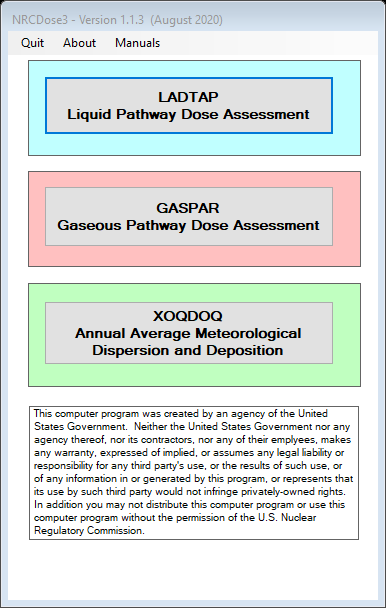 Double click “GASPAR”
59
GASPAR Main Screen
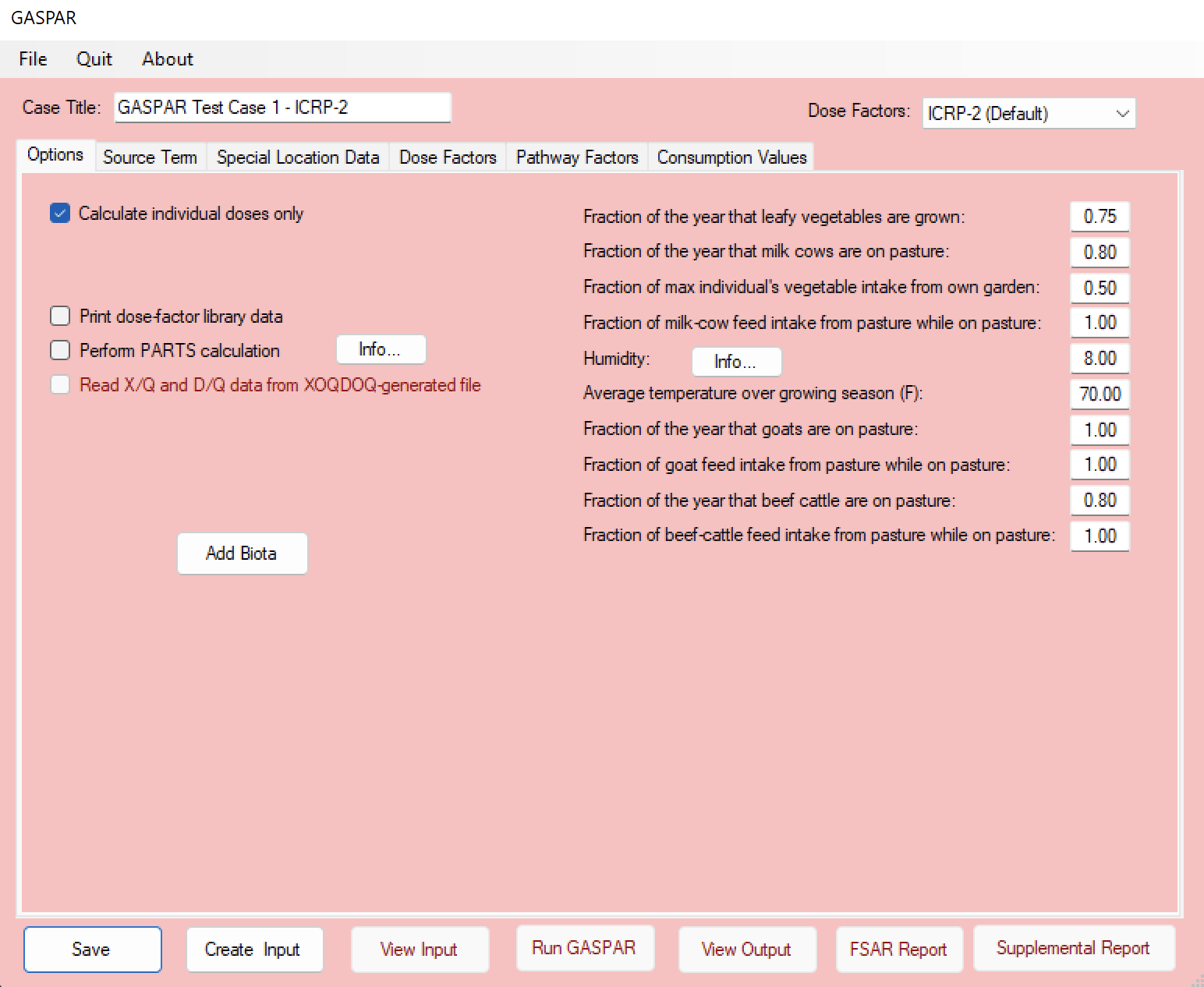 Contains three main functional areas:
the toolbar and initial setup area, 
data input tabs area and 
code execution and reports area
NOTE: GASPAR opens with the last saved database
60
GASPAR Start-up
New ─ Select this option to begin a new GASPAR case.  This will clear the database from any previously input information.
Open GN3 File ─ Select this option to access and open a “*.GN3” file that was previously created with NRCDose3.
Save to Database ─ Choose this option to save the current case to the database.  When GASPAR starts, it loads the data that was last saved (typically from the last, previous run), populating all GASPAR screens and windows.
Save to GN3 File ─ Choose this option to save the completed case to a “*.GN3” file.  This allows the file to be saved for later use, or for sharing with others.
Delete ─ Choose this option to open an explorer window that will allow the user to delete any previously saved “*.GN3” files.
61
GASPAR Main Screen
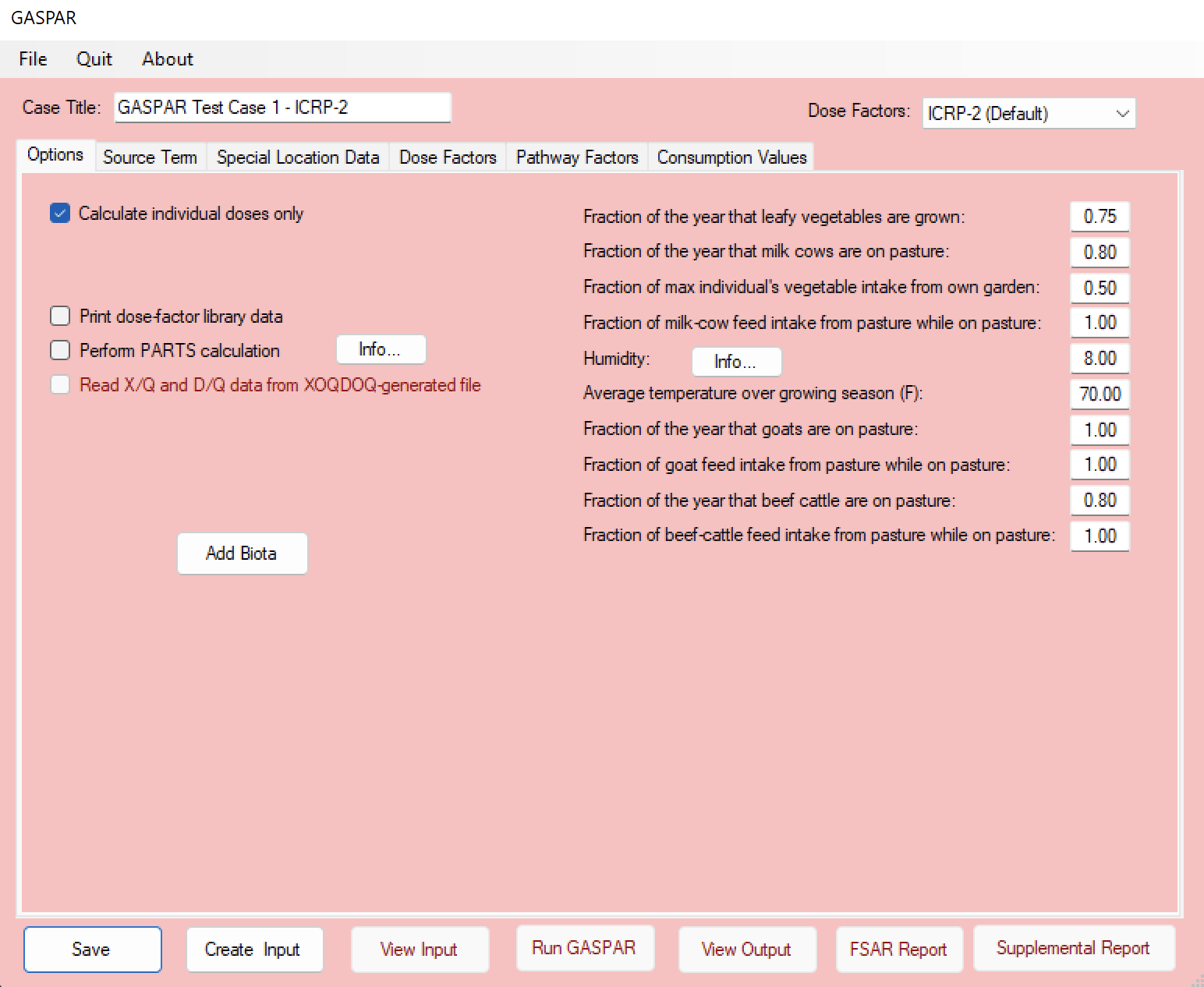 Enter a Case Title
Select dose factors:
ICRP-2 (Default)
ICRP-30
ICRP-72
Option for individual doses only
Printing cumulative or detailed reports
Printing dose factor library 
PARTS calculations (dose conversion factors for site-specific modeling; used in ODCM)
NOTE: Changing DCFs will re-initialize the source term
62
GASPAR Main Screen
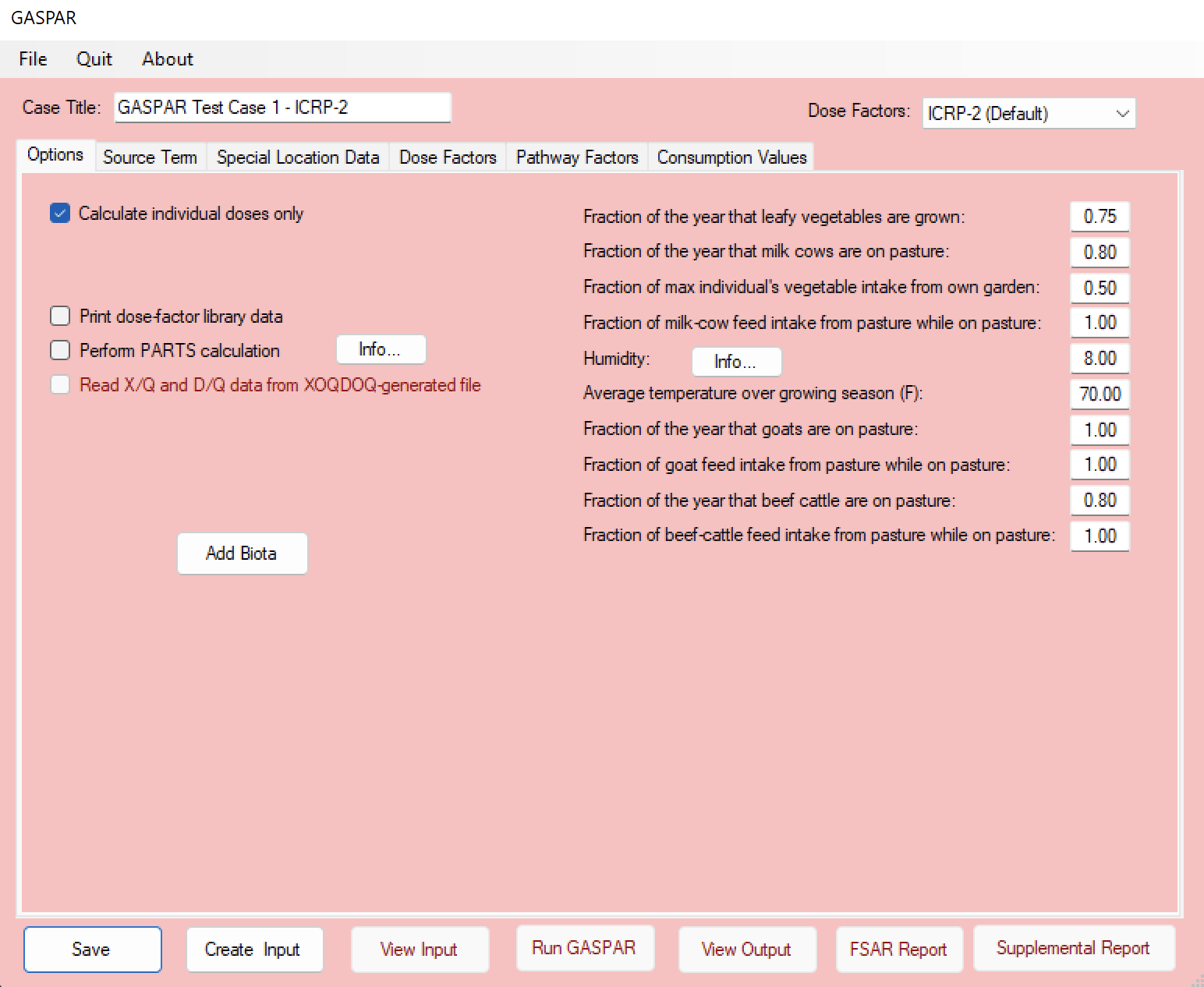 Seven data input tabs:
Options
Source Term
Pop/Prod Data
Special Locations
Dose Factors
Pathway Factors
Consumption Values
63
GASPAR Options
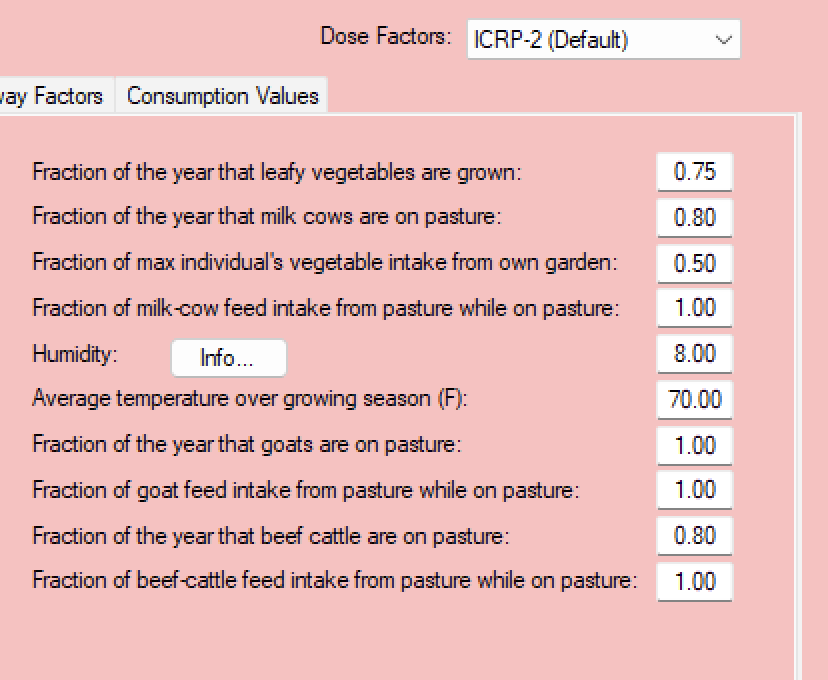 Input site-specific for pathway modeling assumptions
64
GASPAR - Biota
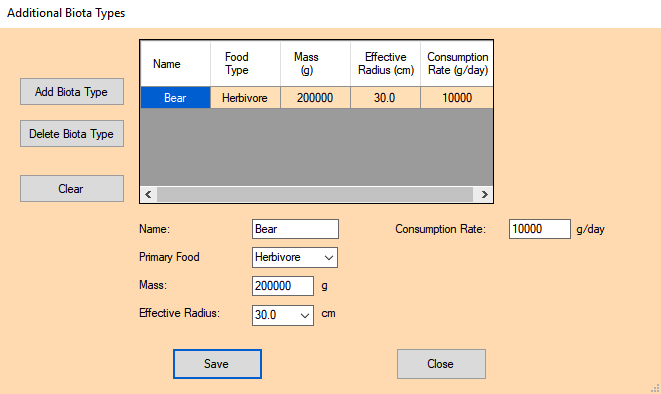 Modeling based on BNWL-1754 (same as LADTAP)
Six (6) biota types automatically included
muskrat, racoon, duck, heron, cow, and fox
Option for user defined biota 
Food type (limited to either herbivore or carnivore)
65
GASPAR – Source Term
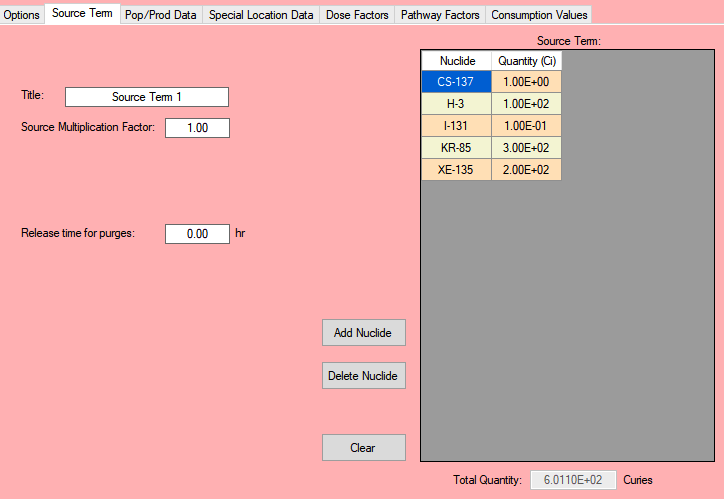 Title
Source term multiplication
Add, delete or clear options
NOTE: Only a single source term may be used for each case
66
GASPAR – Source Term
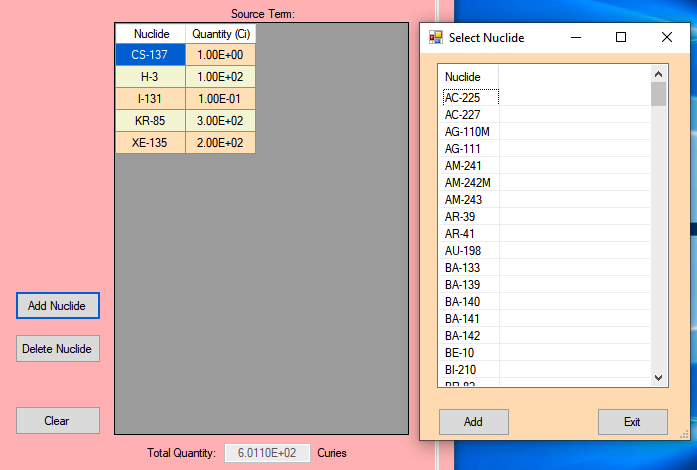 Select: Add Nuclide
Pop-up menus with nuclide list 
Highlight desired nuclide; use ”control” key to select multiple nuclides
Selecting Add will add them to list
Delete Nuclide will delete selected nuclide
Clear will clear all nuclides in the source term
67
GASPAR – ICRP-30 and ICRP-72 DCFs
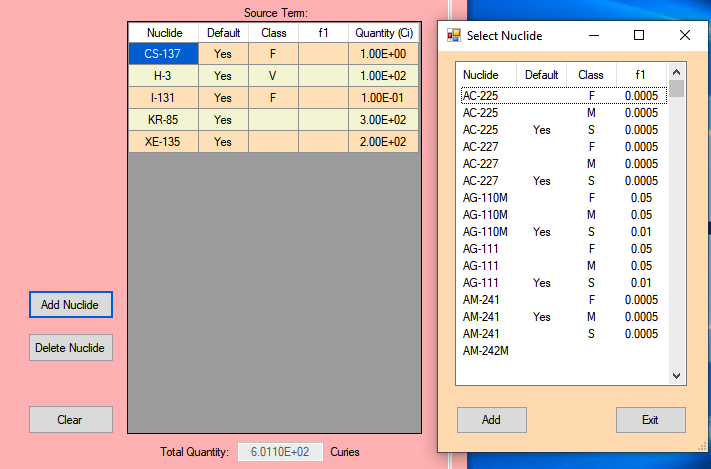 ICRP-30 and ICRP-72 DCFs, select the applicable solubility (f1) or lung clearance type (F, M, S) for each radionuclide
NOTE: Only one solubility or inhalation class allowed per radionuclide
68
GASPAR – Population/Production Data
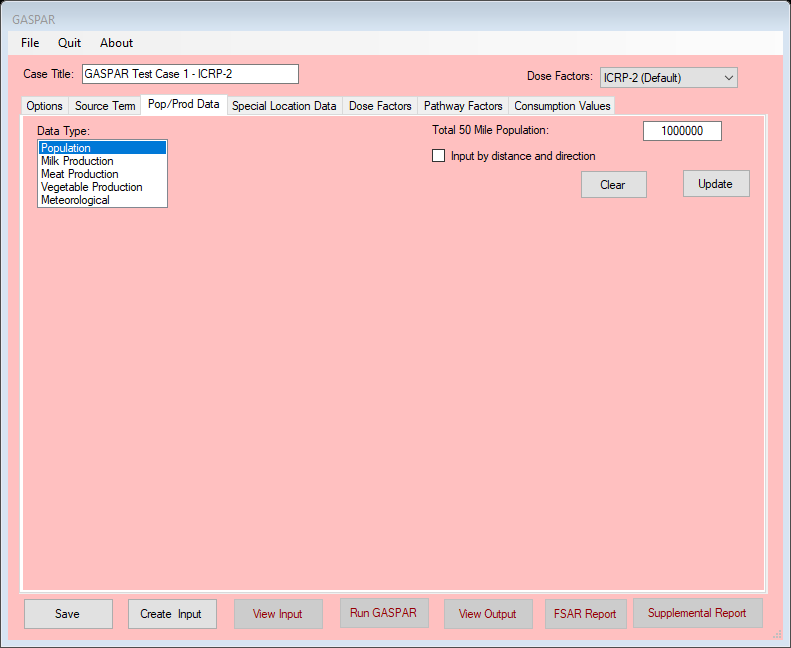 Used for population dose calculations only
Dropdown menu for data type
Population
Milk
Meat
Vegetable
Meteorology
Except for meteorology, 50 mile data may be entered rather than sector segmented data
69
GASPAR – Population/Production Data
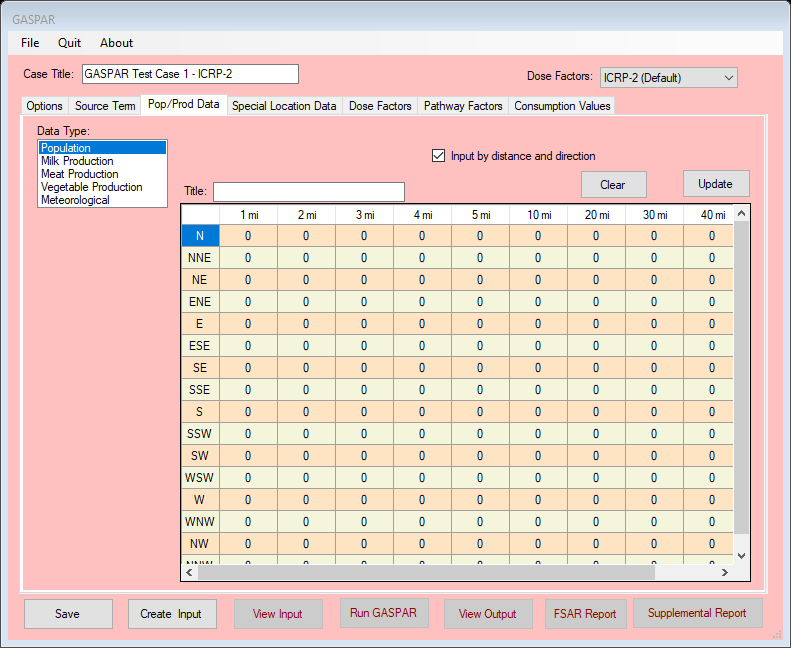 Applies for population, milk, meat, and vegetable production
Input population or production data by meteorological sector and distance (data typically found in applicant’s Safety Analysis Report or Environmental Report)
70
GASPAR – Special Location Data
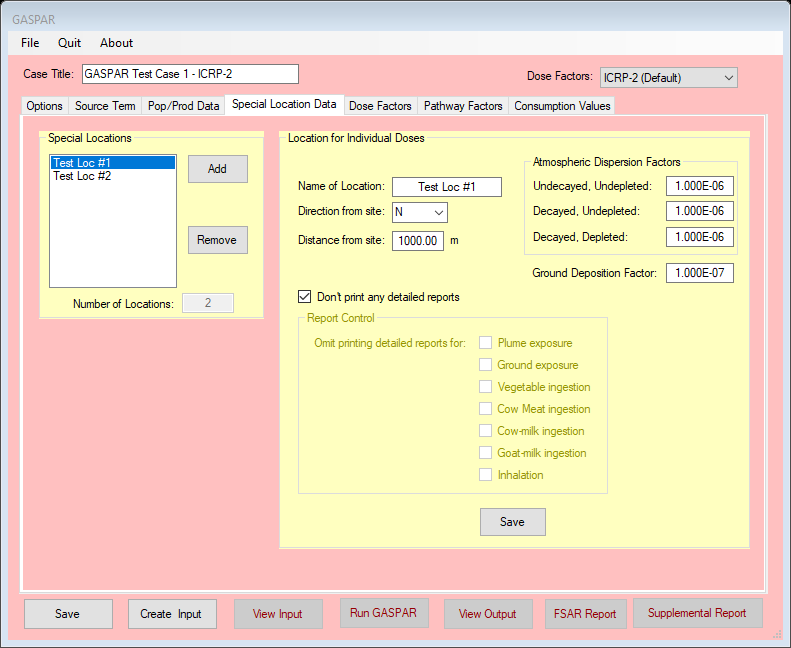 Select Add to add new location (will clear fields)
Identified the location where individual doses will be calculated
Location data
Name
Distance/Direction (information use only)
Atmospheric dispersion factors 
Detailed Reports
Save
71
GASPAR – Dose Factors – Nuclide Data
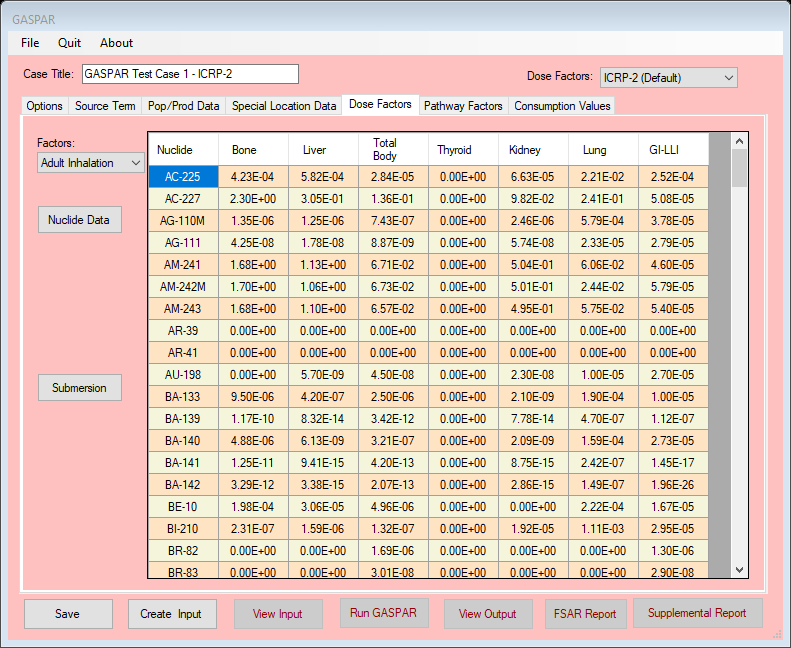 Dropdown menu for displaying dose factors
Inhalation
Ingestion
By age group
Values for the Dose Factors being used (mrem per pCi, inhaled or ingested)
ICRP-2
ICRP-30
ICRP-72
NOTE: Dose factor data is not editable
72
GASPAR – Dose Factors – Nuclide Data
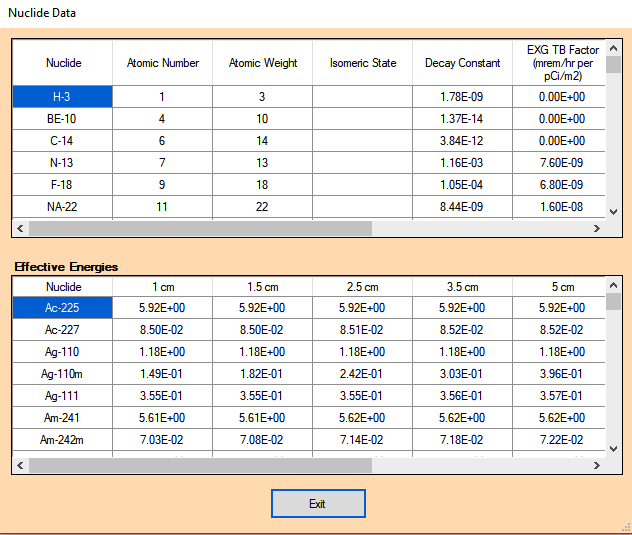 Nuclide decay data
External dose factors
Absorbed Energies 
For biota calculations
Effective radii
Units (MeV/Bq s)
NOTE: Dose factor data is not editable
73
GASPAR – Dose Factors Submersion
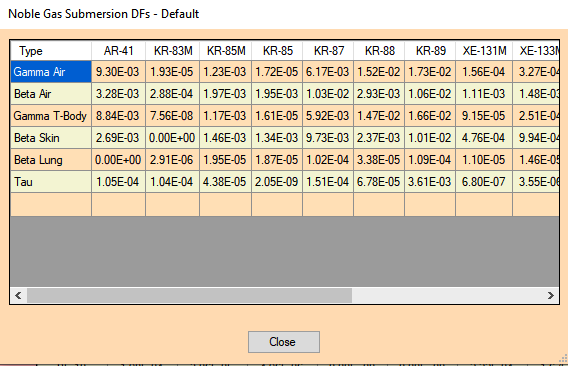 Submersion (semi-infinite plume) dose factors for noble gases

(mrad or mrem per year per pCi/m3)
NOTE: GASPAR calculates airborne submersion dose only from noble gas
74
GASPAR – Special Location Data
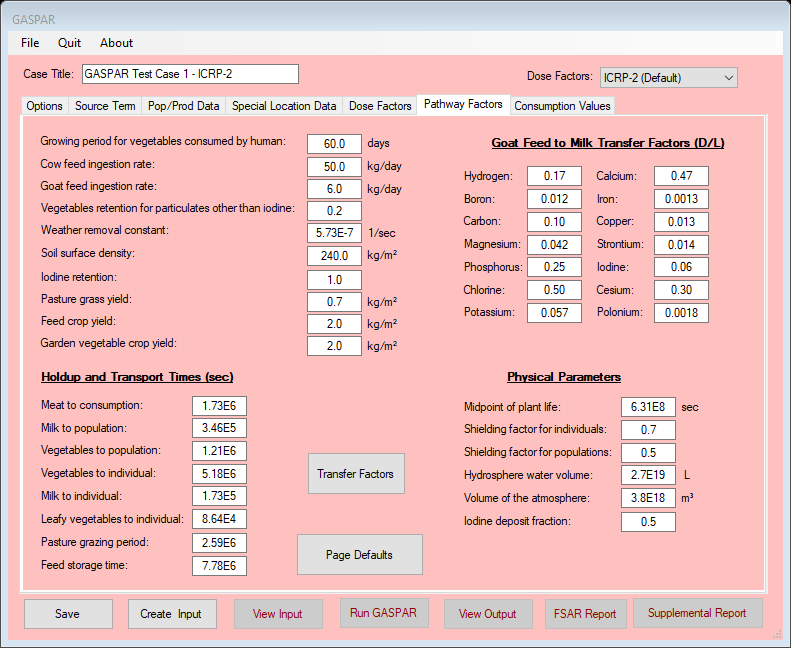 Default values included for various environmental pathway modeling parameters
Goat milk transfer factors
Hold-up and Transport Times
Physical parameters
Option to reset to default values
75
GASPAR – Dose Factors Submersion
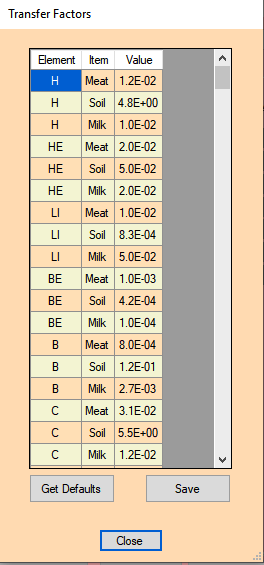 By element
Feed-to-meat (cow, day/kg)
Soil-to-vegetation 
Grass-to-milk (cow, day/liter)
Can be edited to address site-characteristic data
Tab to reset to Default values
Save – any changed
76
GASPAR – Consumption Values
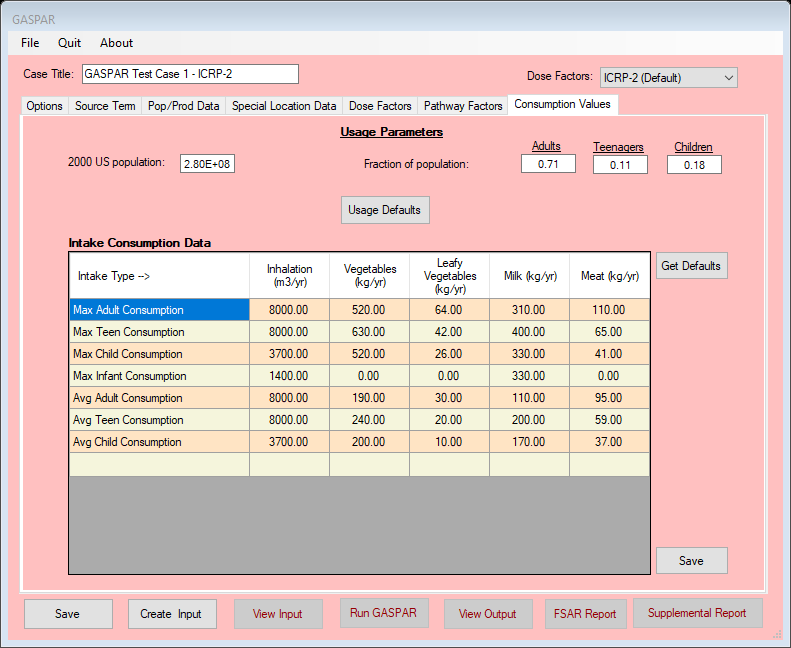 U.S. (country) population
Artifact of FORTRAN code; required input but not used
Population fractions
Maximum and average individual consumption values; by age group
Get Defaults to reset
Save changes
77
Running GASPAR – Outputs/Reports
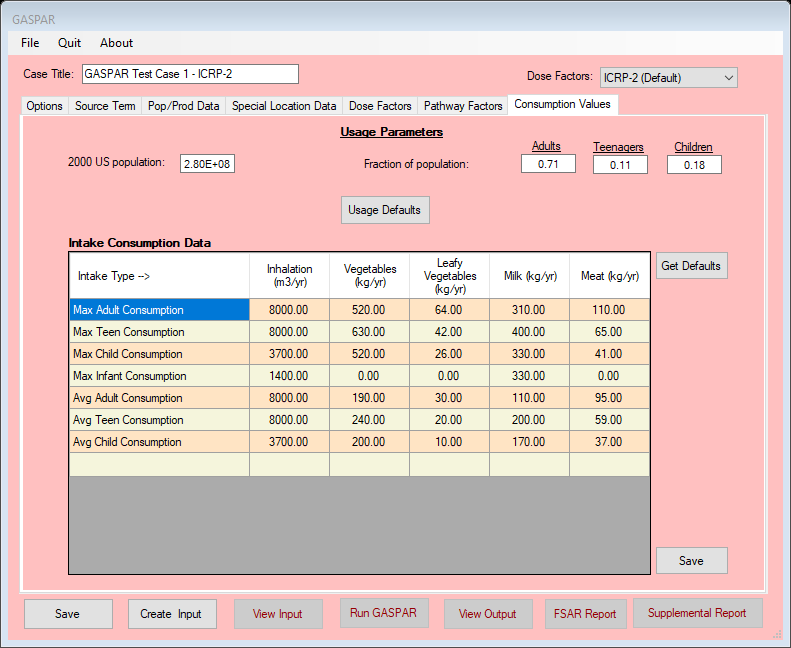 Can be Saved and Run from any screen
Save
Create Input 
View Input
Run GASPAR
View Output
FSAR Report
Supplemental Report
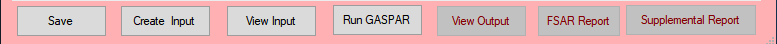 78
Running GASPAR – Input
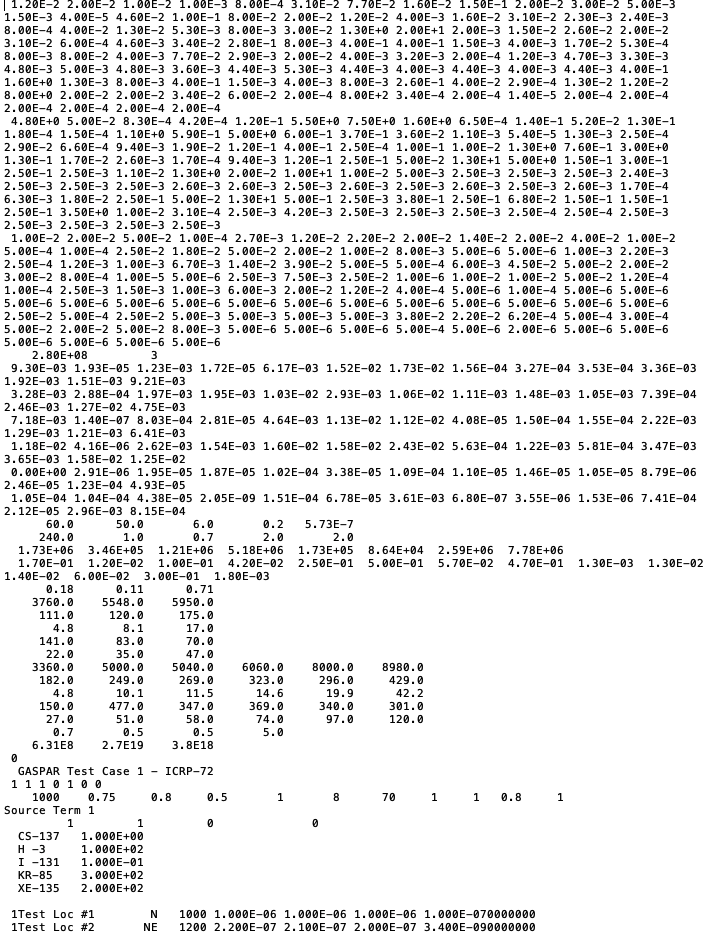 Input follows the format of the “card deck” as described in NUREG/CR-4653
The datasets reflect modeling under the “Pathway factors” tab, such as transfer factors, exposure and transfer assumptions  
The bottom section is the standard format for GASPAR input (individual doses only), containing the Selections inputs, source term, Special Location assumptions
If population doses performed, would also include the population, production and meteorological data
79
Running GASPAR – Output
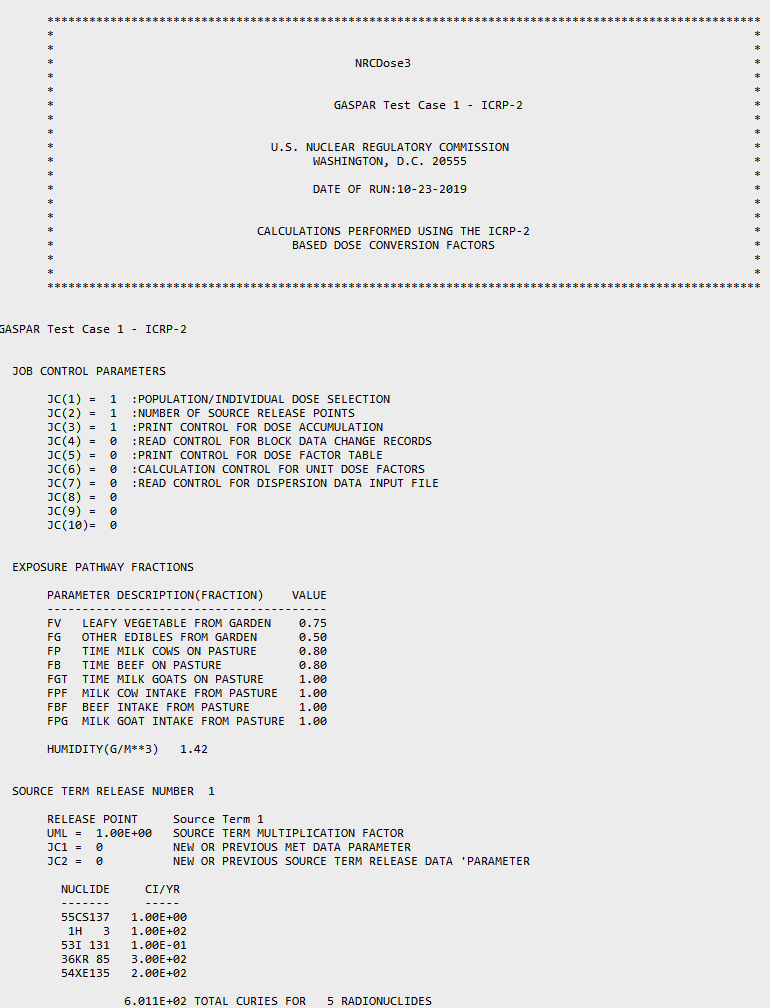 Basic assumptions used for calculations
Lists the Source Term
Followed by Doses
Population (if performed)
Individual by Special Locations
If selected “Print Dose Factor Library,” output will include all nuclides
80
Running GASPAR – Output
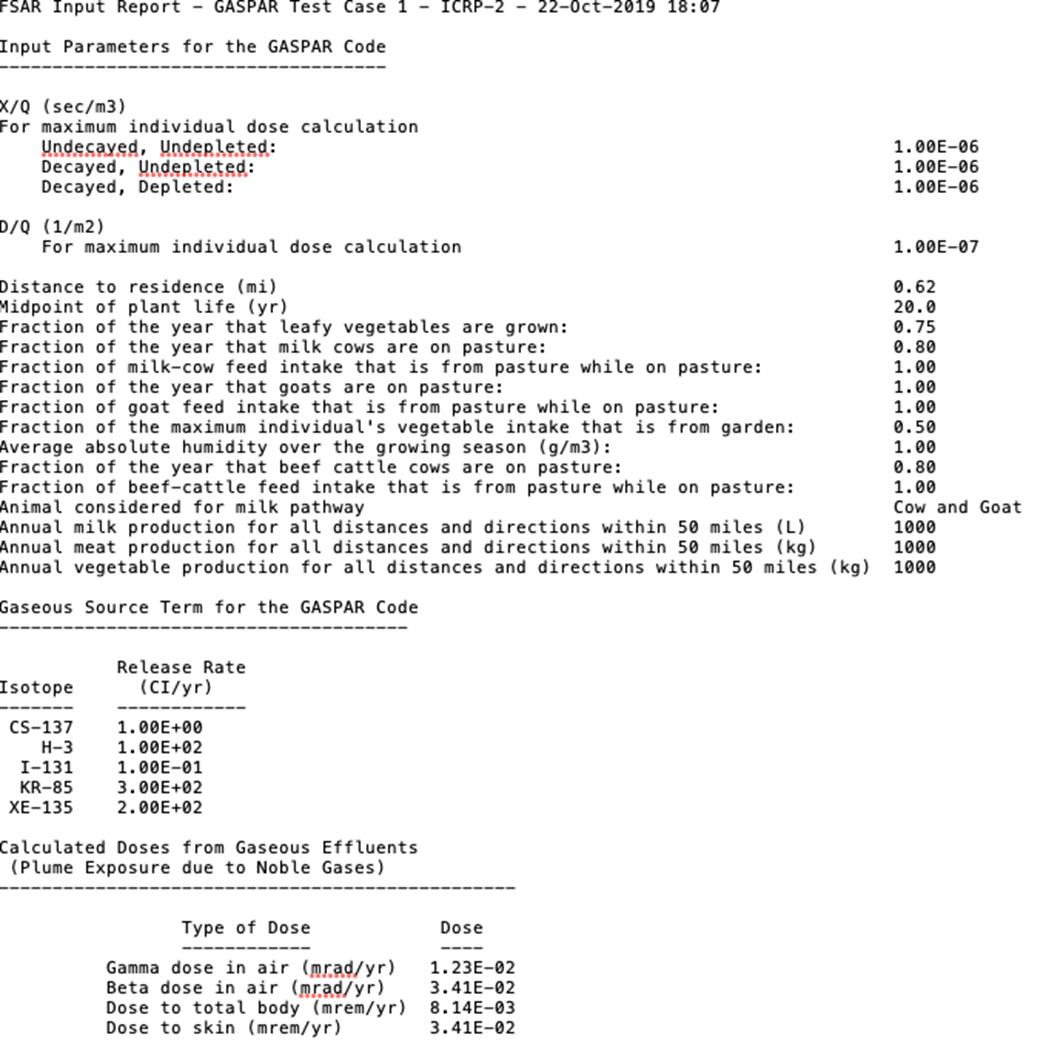 Provides a summary report of assumptions and doses
Suitable for use in creating input for safety analyses and licensing support
81
GASPAR – Supplemental Report
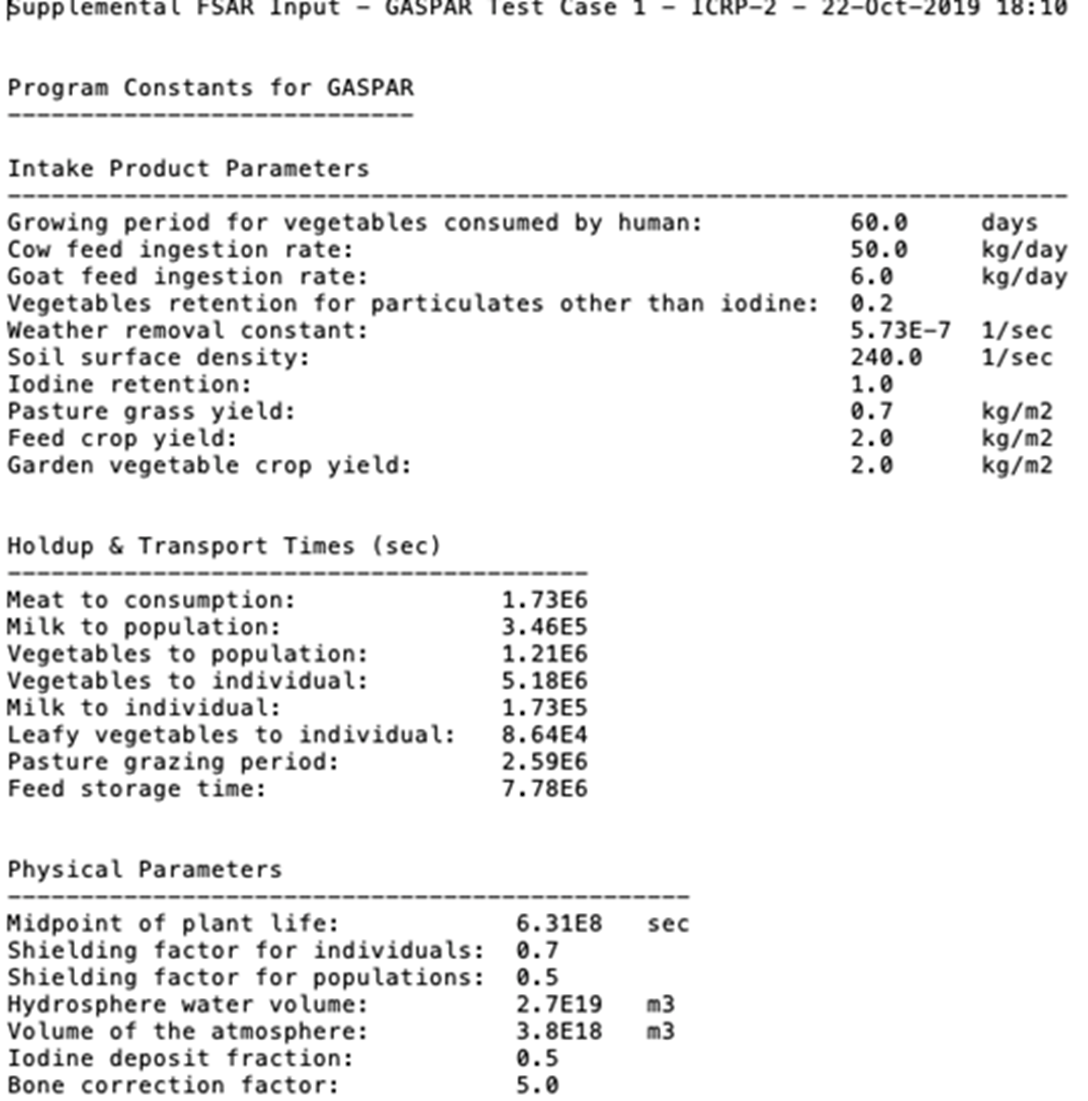 Provides additional information that may not be included in the GASPAR output or the FSAR Report
82
LADTAP Modeling and Use
83
LADTAP Dose Modeling
Routine liquid effluent releases – not for short-term accident
Modeling assumes annual average conditions
Average dispersion in receiving water body
Average radioactive effluents over time
RG 1.109, Calculation of Annual Doses to Man from Routine Releases of Reactor Effluents for the Purpose of Evaluating Compliance with 10 CFR Part 50, Appendix I, Rev. 1, October 1977
84
LADTAP Dose Modeling
Exposure pathways to maximum exposed individual and to population: 
Potable water (downstream supply), 
Aquatic foods (fresh and saltwater water fish, invertebrate (crustacea and shellfish), and aquatic plants (seaweed) 
Shoreline deposits (build-up to mid-point of plant life (assumed 40-year life)
Swimming and boating from direct exposure, 
Irrigated foods, and 
Non-human biota (7 surrogate species)
85
LADTAP Dose Modeling
Models from RG 1.113: 
Plug-Flow Model - uniform, constant flow through pond; negligible evaporation
Partially Mixed Model - applicable where blowdown and plant pumping significant
Completely Mixed Model - estimates effluent concentration at midpoint of plant life
Refer to NUREG/CR-4013, Section 3.1.1 for more detail
86
LADTAP Dose Modeling
Figure 3.2 from NUREG-4013, LADTAP II - Technical Reference and User Guide
87
Starting and Running LADTAP
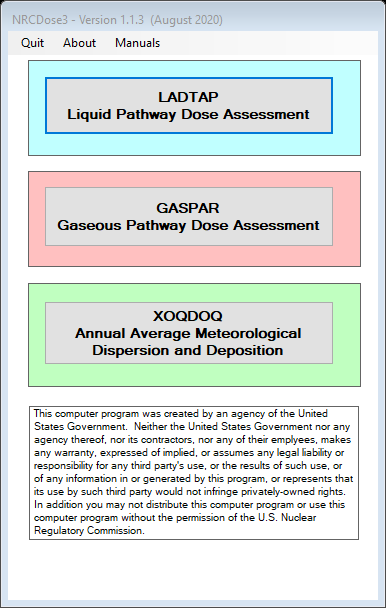 Double click “LADTAP”
88
LADTAP Main Screen
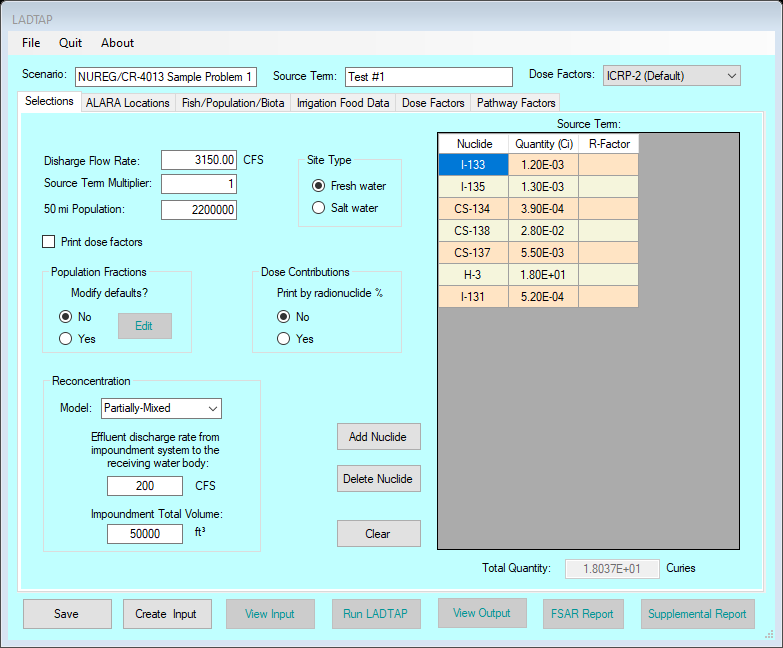 LADTAP opens with data saved in the database
Contains three main functional areas:
the toolbar and initial setup area, 
data input tabs area and 
code execution and reports area
89
LADTAP Start-up
New ─ Select this option to begin a new LADTAP case.  This will clear the database from any previously input information.
Open LN3 File ─ Select this option to access and open a “*.LN3” file that was previously created with NRCDose3.
Save to Database ─ Choose this option to save the current case to the database.  When LADTAP starts, it loads the data that was last saved (typically from the last, previous run), populating all LADTAP screens and windows.
Save to LN3 File ─ Choose this option to save the completed case to a “*.LN3” file.  This allows the file to be saved for later use, or for sharing with others.
Delete ─ Choose this option to open an explorer window that will allow the user to delete any previously saved “*.LN3” files.
90
LADTAP Basic Information
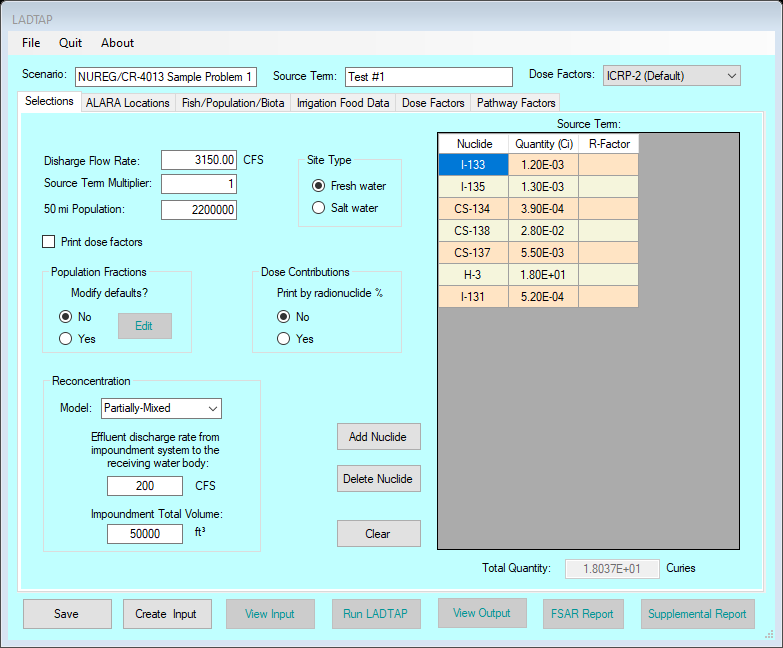 Scenario Name
Source Term Identifier
Dose Factor Library
ICRP-2 (Default)
ICRP-30
ICRP-72
91
LADTAP Selections
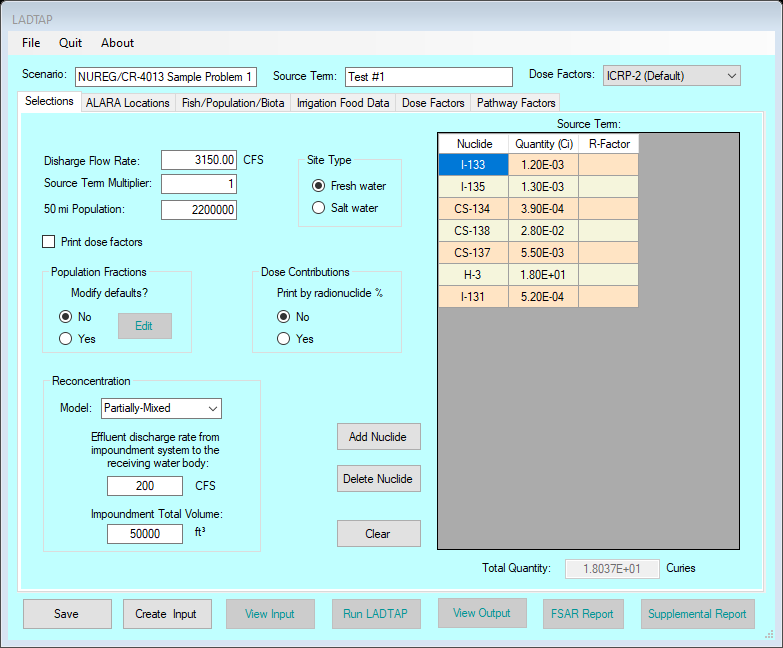 Release/site information
Fresh or saltwater
Print dose factors  
Dose contribution by nuclide
Modify Population Fractions
(ICRP-2/ICRP-72)
Adult (71%)
Teen (11%)
Child (18%)
ICRP-30
Adult (100%)
92
LADTAP Reconcentration
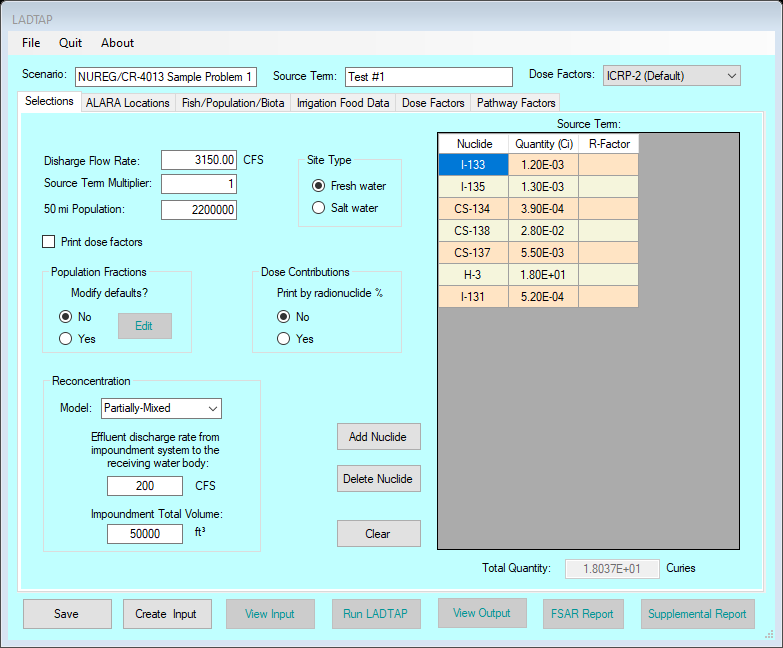 Drop down menus for the three (3) models
Alternatively, nuclide specific R-Factors can be assigned manually
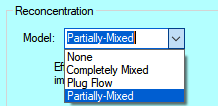 93
LADTAP Reconcentration Models
Plug-Flow Model



Partially Mixed Model






Completely Mixed Model
94
LADTAP Source Term
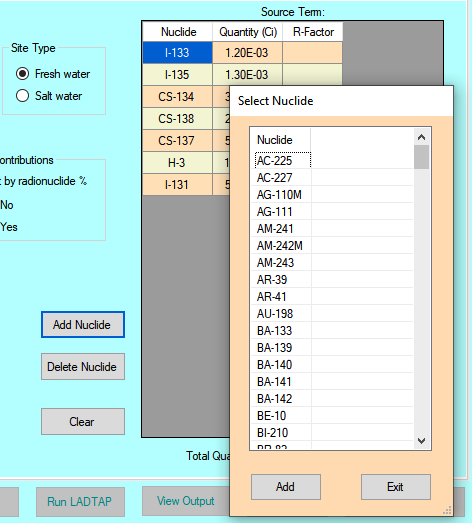 Select: Add Nuclide
Pop-up menus with nuclide list 
Highlight desired nuclide; use ”control” key to select multiple nuclides
Select “Add” to add to list
“Delete Nuclide" will delete selected nuclide
“Clear” will clear all nuclides in the Source Term
95
LADTAP Source Term
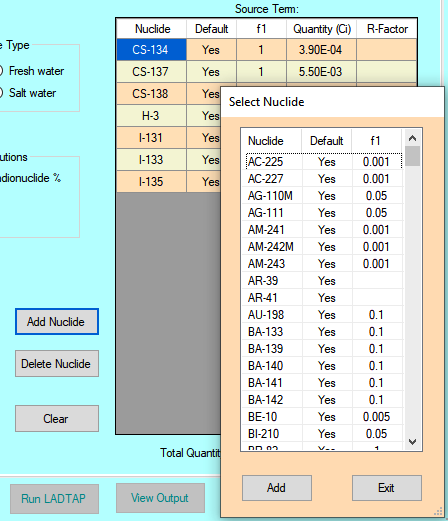 ICRP-30 and ICRP-72 DCFs
For radionuclides with more than one solubility class, select the applicable one
The same nuclide with more than one solubility class is not allowed
96
ALARA Locations (Individual Doses)
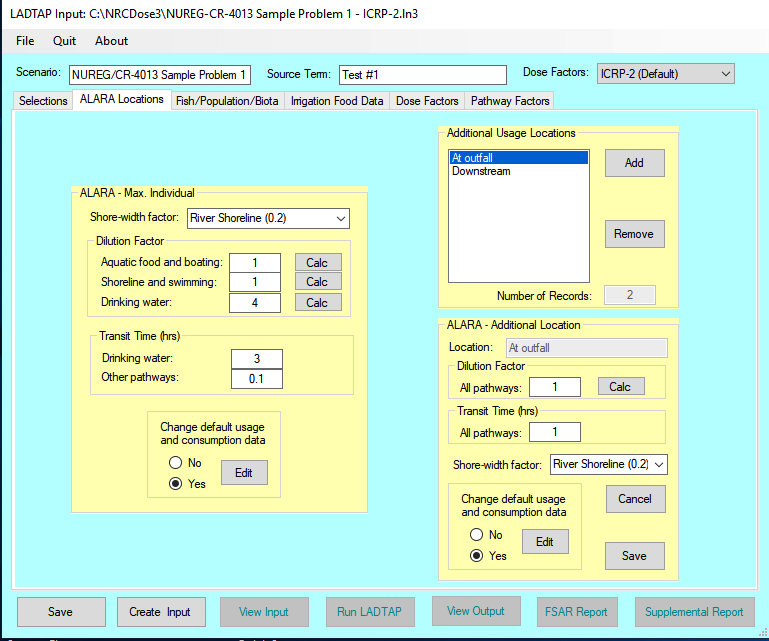 Defines the exposure assumptions for individual dose calculations
Enter data
Shore width factor defines the geometry for the shoreline exposure
Dilution factors by pathway
Transit time by pathways
97
LADTAP Dilution Factor Calculation
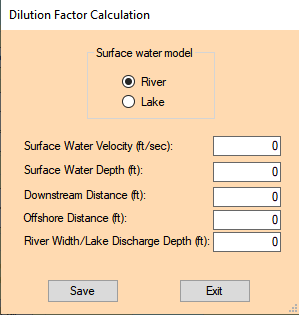 Using the “Calc” options, a dilution factor will be calculated based on receiving water body parameters
Based on RG 1.113
For nontidal uniform flow and steady-state conditions, diffusive transport in the flow direction negligible compared with advective transport
98
LADTAP Dilution Calculation
Surface Water Model ─ Select the appropriate hydrological model by clicking on either River or Lake model option
Surface Water Velocity ─ surface water velocity in units of feet per second (ft/s) 
Surface Water Depth ─ surface water depth in units of ft 
Downstream Distance ─ downstream distance in units of ft
Offshore Distance ─ offshore distance in units of ft 
River Width/Lake Discharge Depth ─ either the river width or lake discharge depth depending on the model selected in units of ft
99
Individual Age Group Exposure Assumptions
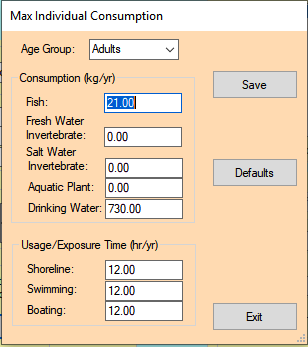 Drop down menu to select age group
ICRP-2 DCFs: four age groups: Adult, Teen, Child, Infant
ICRP-30 DCFs: Adult age group only
ICRP-72 DCFs: Adult, 15-year, 10-year, 5-year, 1-year and newborn   
Remember to Save before Exit
100
Additional Locations (Individual Doses)
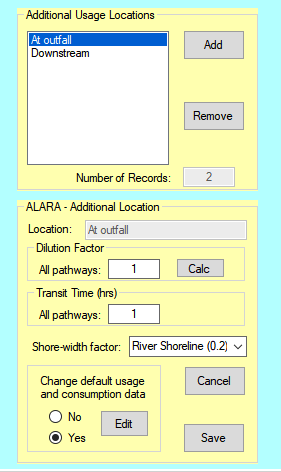 Add/remove additional locations of interest – by name
Define exposure assumptions
Dilution
Transit time
Shore width factor
Ability to change exposure times and consumption rates
101
LADTAP Population Doses: Fish and Shellfish
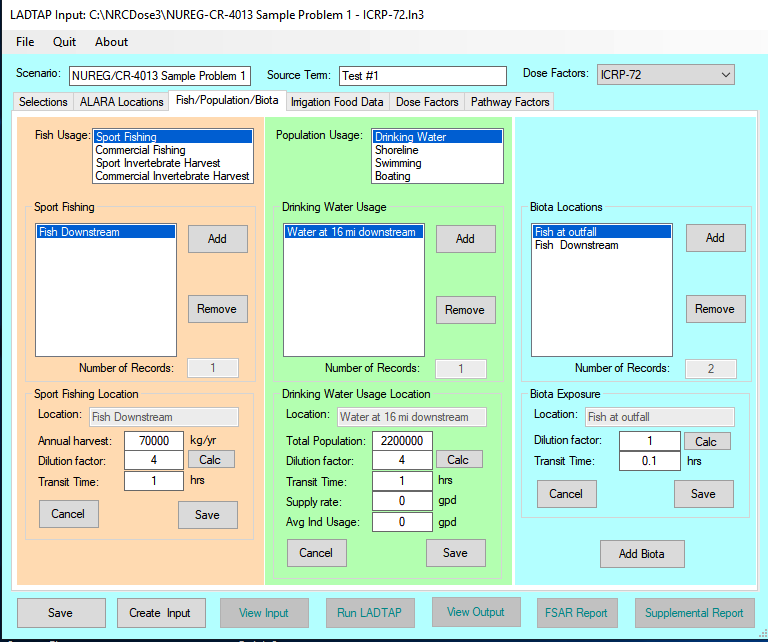 Select pathway from dropdown menu
Add location
Define harvest, dilution and transit time
102
LADTAP Population Usages
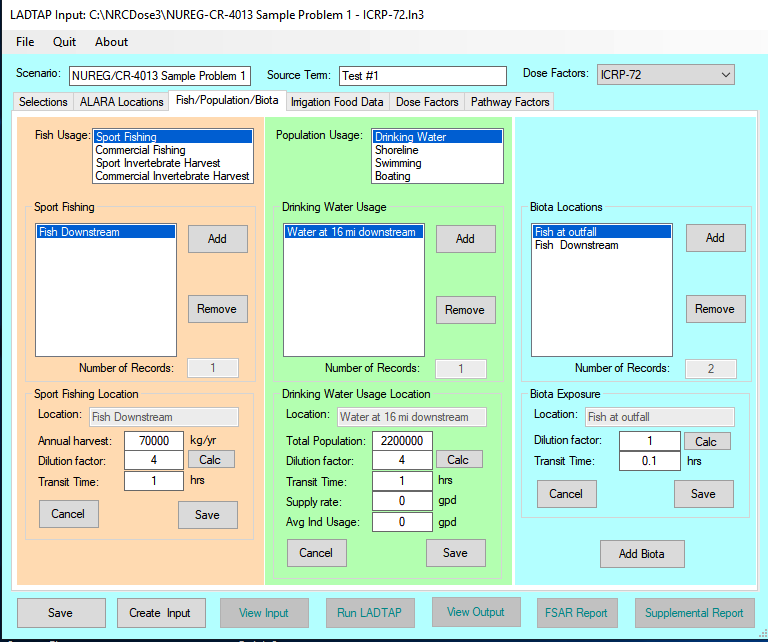 From drop down, select: 
drinking water, 
shoreline, 
swimming or 
boating
Add location
For drinking water, define the population served or the supply rate 
For others, define person-hours annual usage
Define dilution and transit time
Add additional locations as needed
103
LADTAP Population Usages
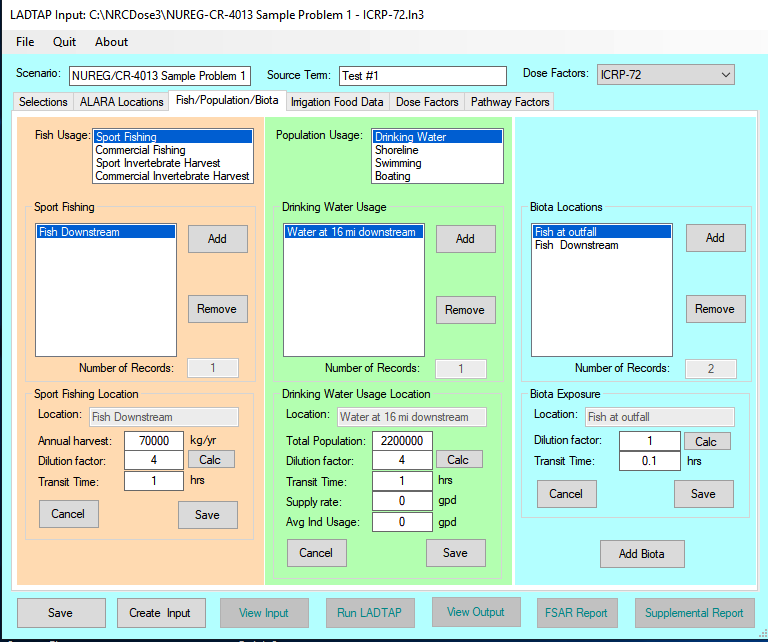 Add locations for calculating doses to biota
Add additional locations as needed
Define dilution and transit time
A “new” biota can be defined and added
104
LADTAP Biota Doses
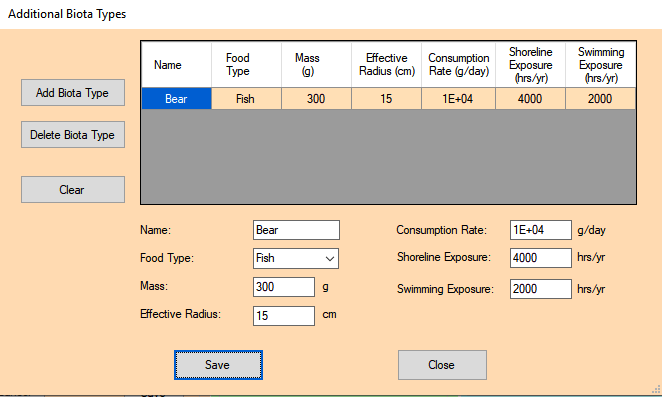 Select the “Add Biota Type” button 
Enter the name and exposure assumptions for the new biota type.  
Select the “Save” button
Up to five (5) new biota may be added
105
LADTAP Irrigated Foods
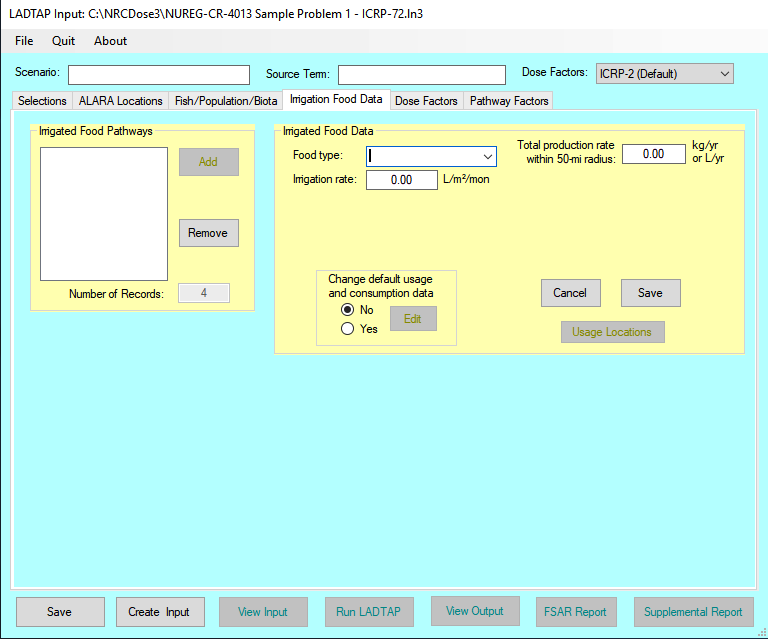 106
LADTAP Irrigated Foods
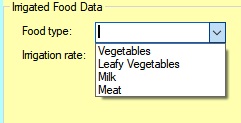 From dropdown menu select food type
Total production within 50 miles
Add irrigation rate
Option to change default consumption rates
For milk and meat, add non-contaminated water fractions
Save: adds Food type to list.
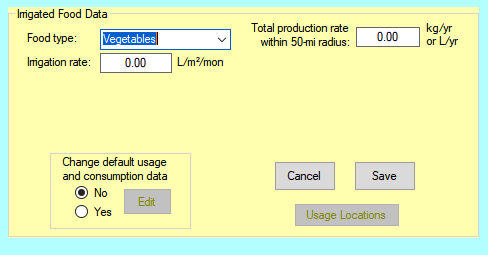 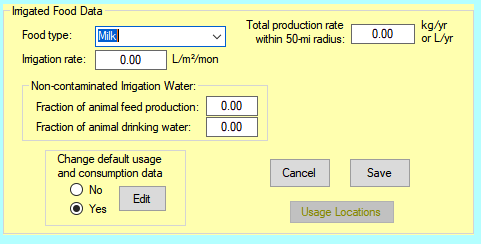 107
LADTAP Irrigated Foods
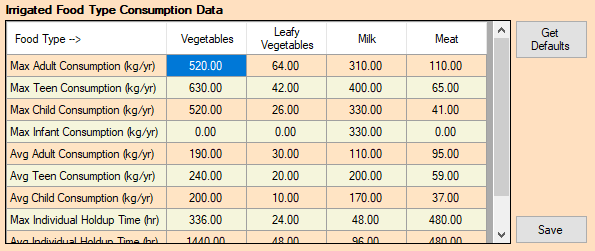 ICRP-2
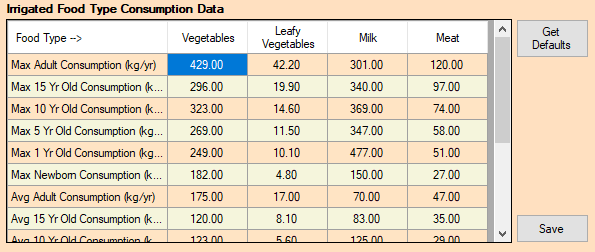 ICRP-72
108
LADTAP Irrigated Foods, Farm Data
For each farm location:
Dilution, Production and Transit Time
Save: adds food type to list
Add locations for selected farms for production
Option to change default consumption rates
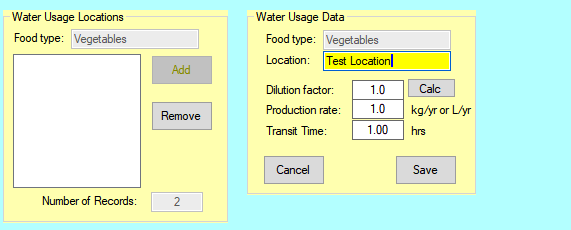 109
LADTAP Dose Factors
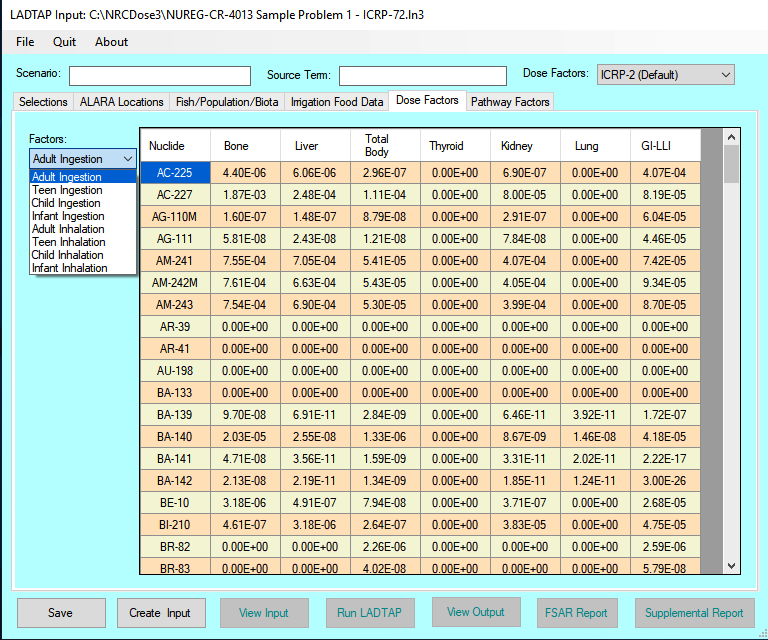 110
LADTAP Dose Factors
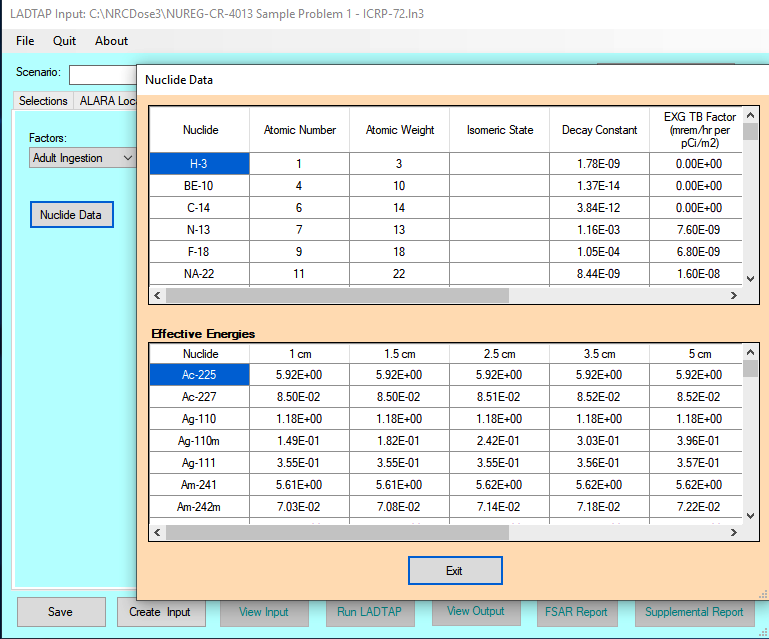 Nuclide Data
External TB and skin DFs from
Ground Surface
Water Submersion
Absorbed Energies 
For biota calculations
Effective radii
NOTE: Nuclide Data is non-editable
111
LADTAP Pathway Factors
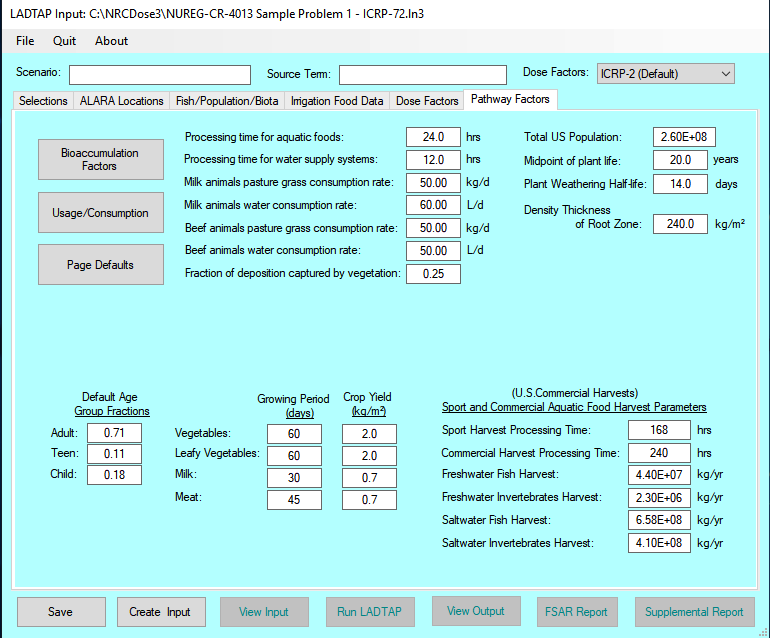 112
LADTAP Bioaccumulation Factors
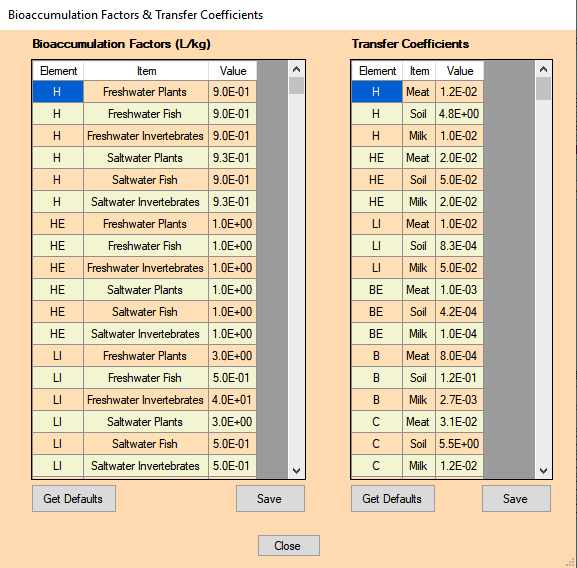 Bioaccumulation factors (fresh and saltwater):
Fish
Invertebrate
Plants
Transfer factors:
Soil-to-vegetables
Grass-to-meat
Grass-to-milk
NOTE:  All bioaccumulation factors are editable for site-specific data
113
Pathway Factors - Usage/Consumption
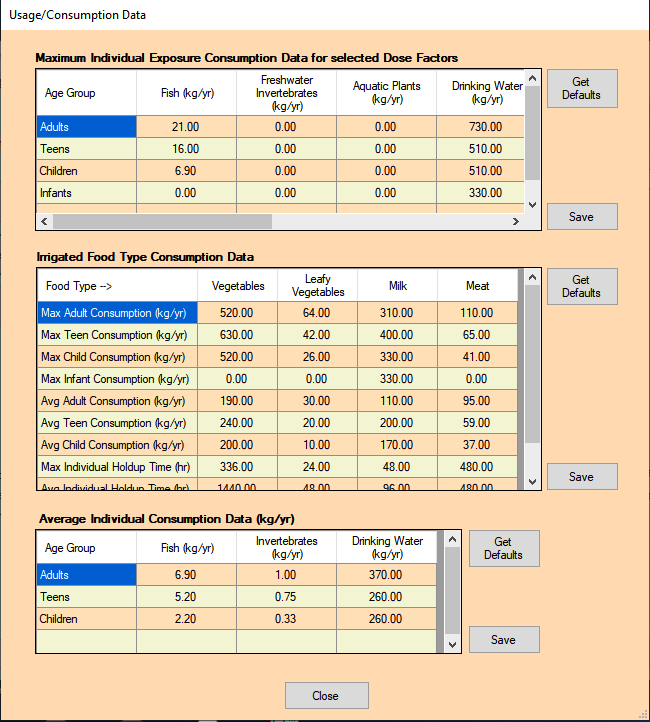 Consumption Rates
Fish
Invertebrate
Plants
Drinking water
Shoreline
Swimming
Boating
Irrigated Food Consumption:
Vegetables
Leafy vegetables
Milk
Meat 
Transit and hold-up times
NOTE:  All consumption rates are editable for site-specific data
114
Running LADTAP – Viewing Outputs/Reports
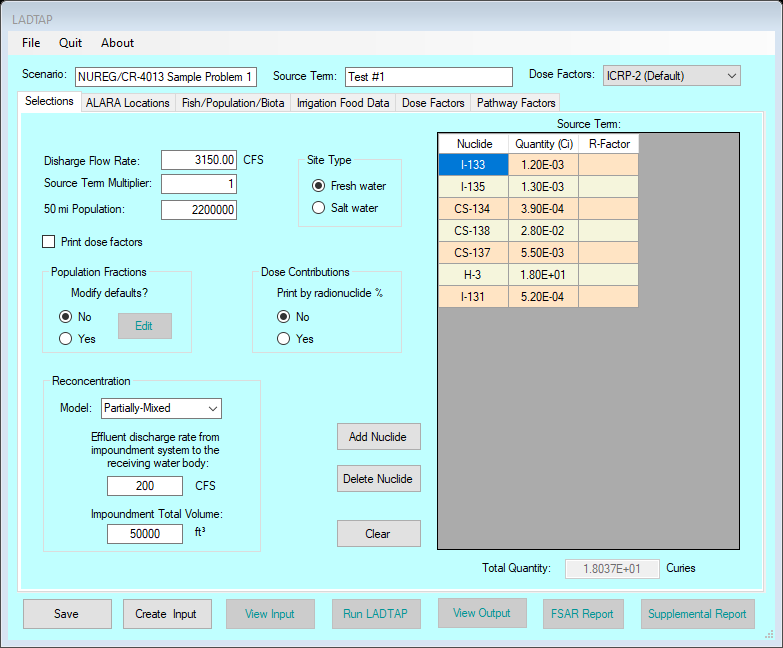 Save
Create Input 
View Input
Run LADTAP
View Output
FSAR Report
Supplemental Report
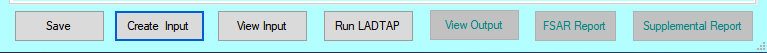 115
Running LADTAP – Input
Input follows the format of the “card deck” as described in NUREG/CR-4013
The datasets at beginning reflect assumptions that could have been changed under the “Pathway factors” tab
The bottom section is standard LADTAP input:
Selections inputs
Source Term
ALARA Location assumptions
Fish/population/biota inputs
irrigated foods
116
Running LADTAP – Output
117
Running LADTAP – FSAR
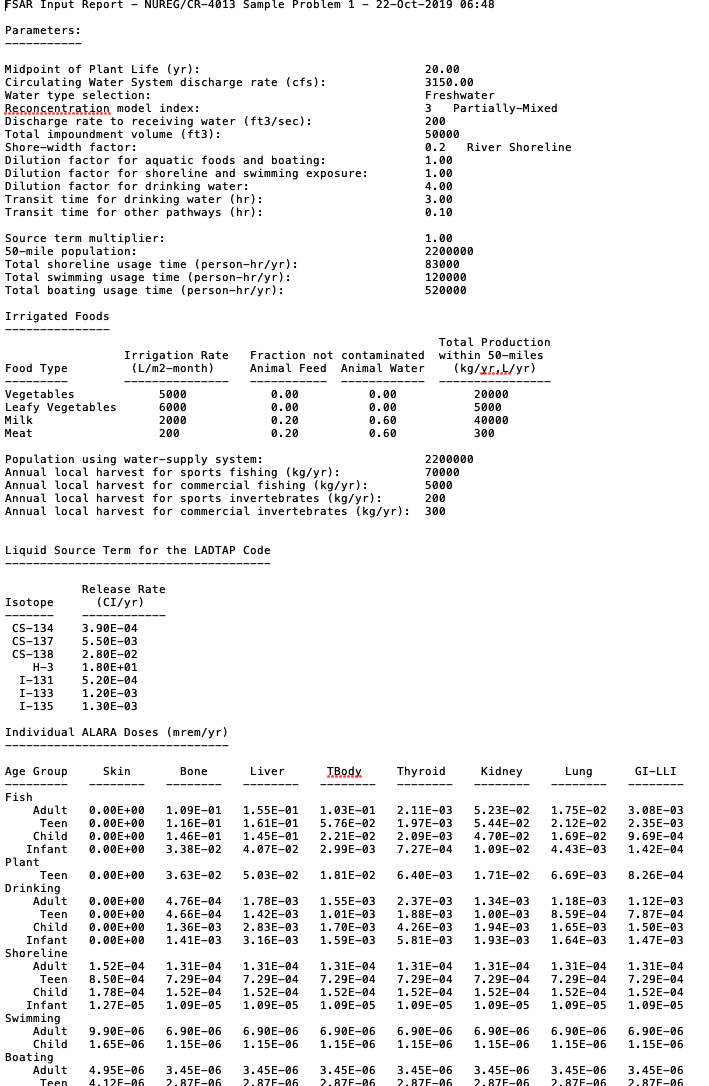 Provides a summary report of assumptions and doses
Suitable for use in creating input for safety analyses and licensing support
118
LADTAP – Supplemental Report
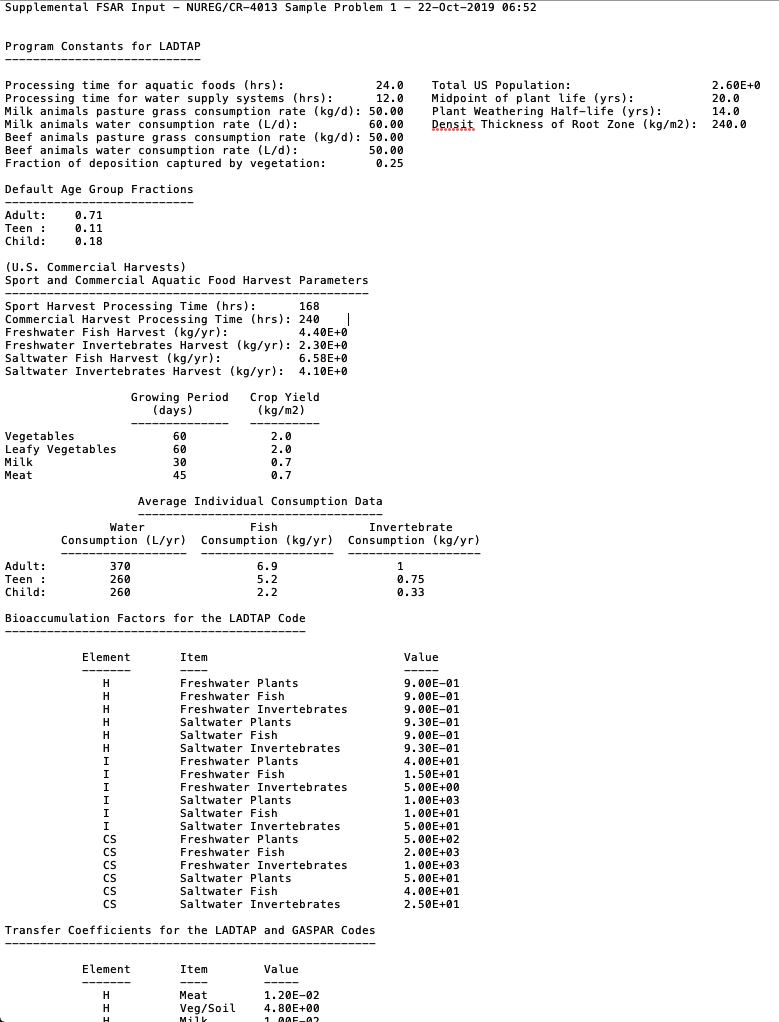 Provides additional information that may not be included in the LADTAP output or the FSAR Report
119
NRCDose Future Planning
120
NRCDose3 Transition to PNNL
Retirement of Current Code Developer and pending retirement of Code knowledgeable expert.
Establishment of PNNL as knowledge center for NRCDose3 functions and intended uses.
Integration of NRCDose3 environmental calculations into SIERRA Code as part of the RAMP Code consolidation effort.
121
NRCDose3 Integration into SIERRA
Short Term (next few months)
Receive and review program files, documentation, and associated materials
Intermediate Term (<2 years)
Continue as the knowledgeable experts on NRCDose3
Complete code maintenance and updates as directed by the NRC
Long Term Integration into SIERRA (2+ years)
Expected retirement of NRCDose3 (Transition to legacy code hosted by RSICC)
Complete Integration of GASPAR II and LADTAP II into SIERRA
Update Carbon and Tritium Models to address known issues
122
SIERRA Integration Plan
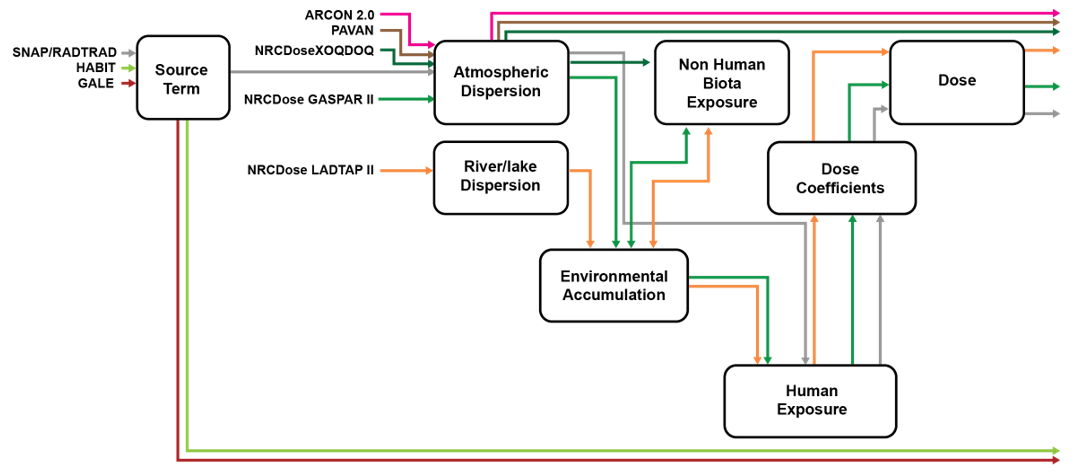 123
SIERRA Integration Plan
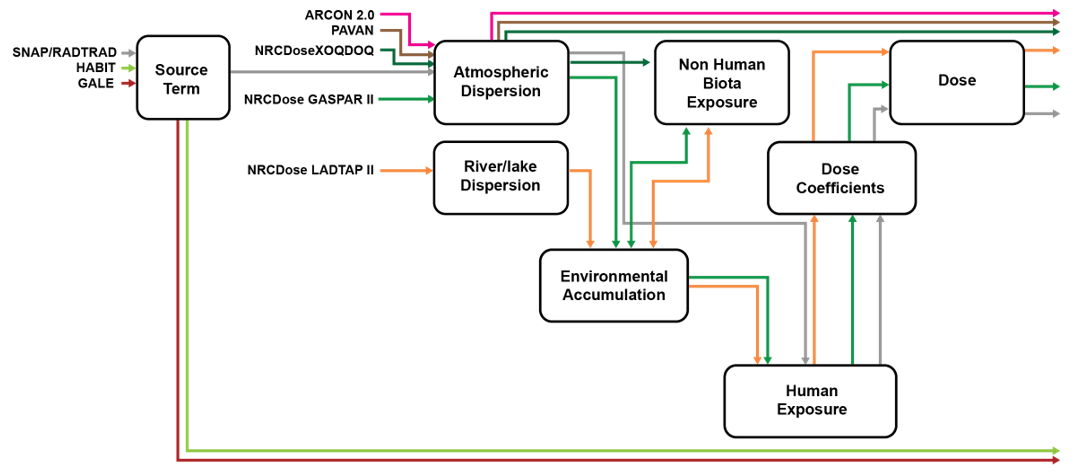 124
Complete SIERRA Functionality
125
126